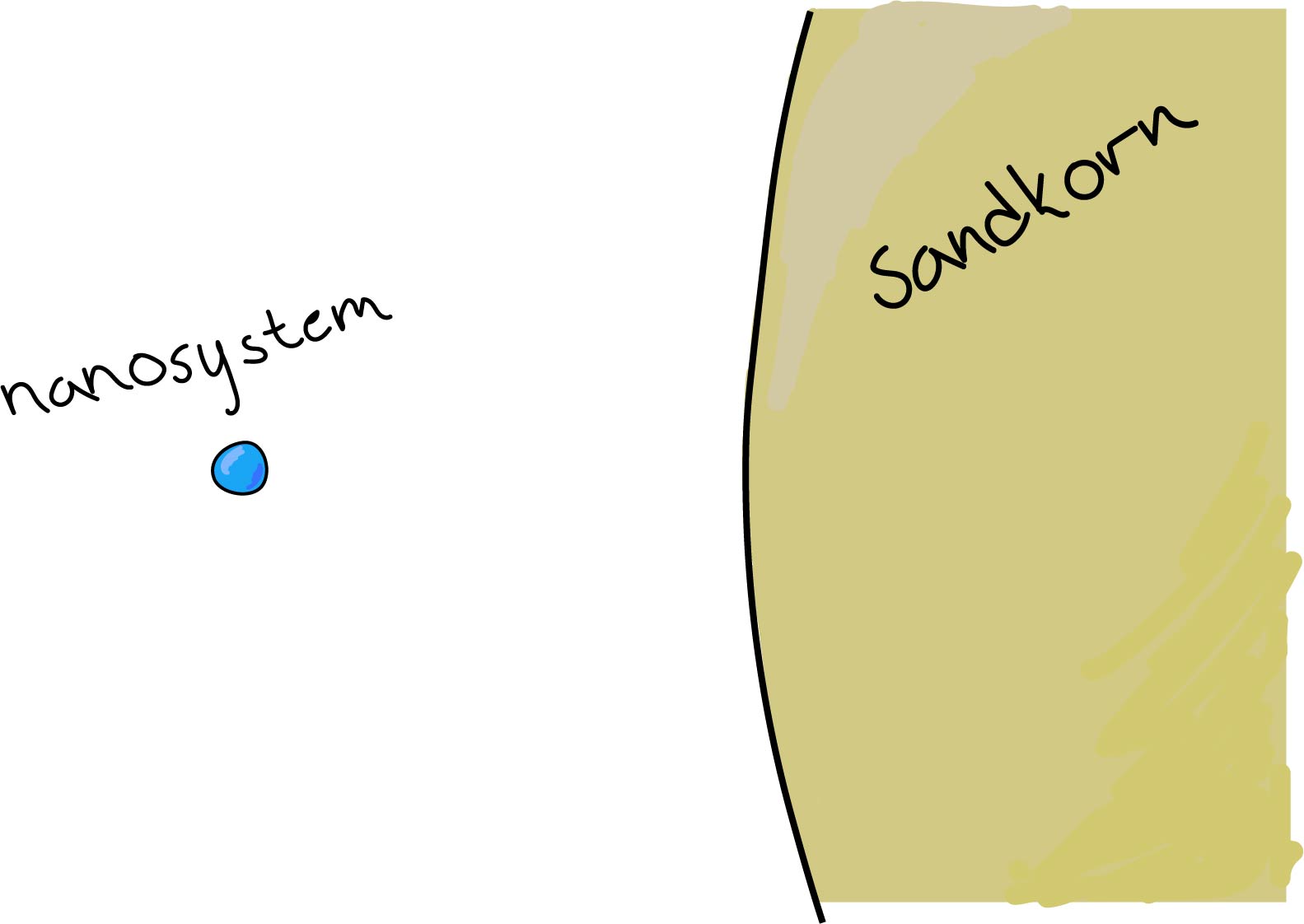 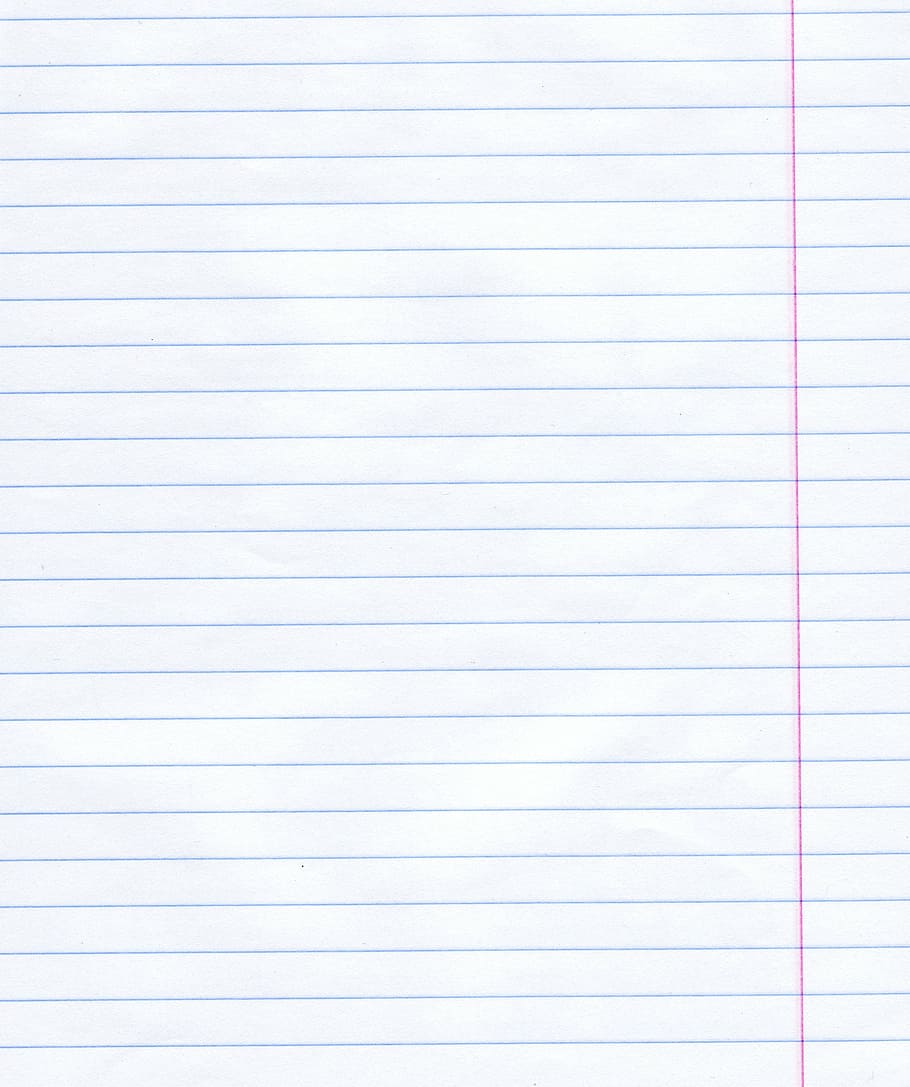 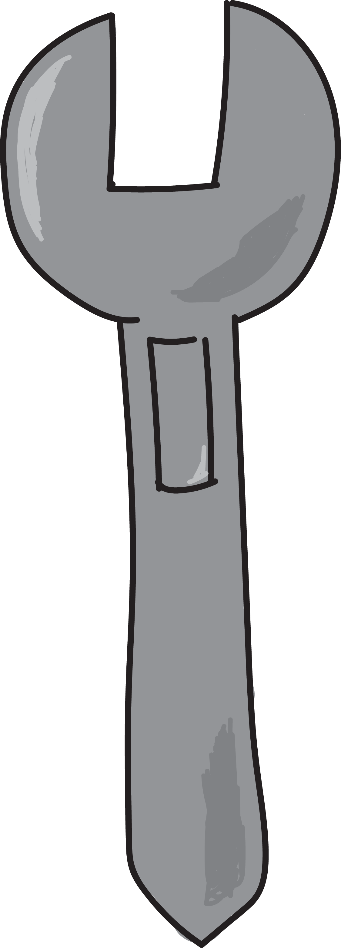 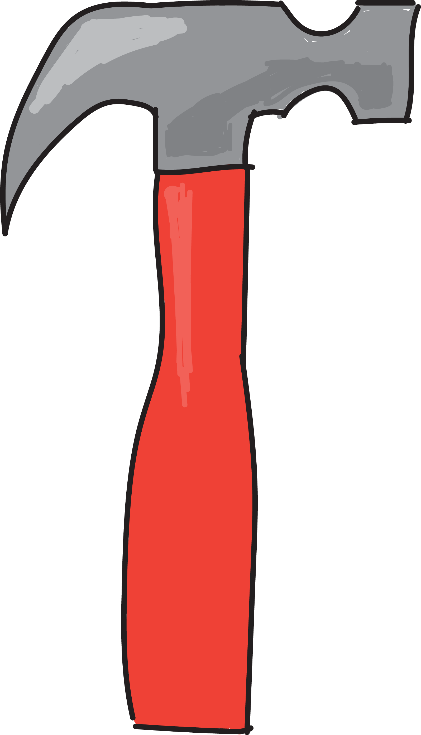 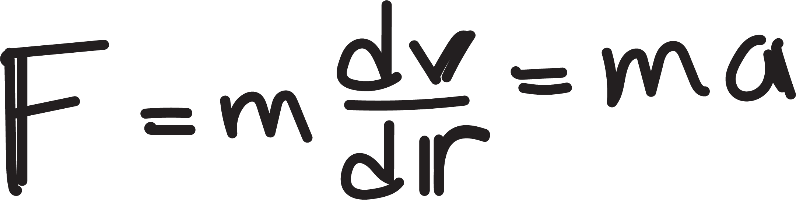 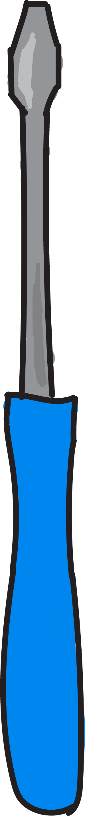 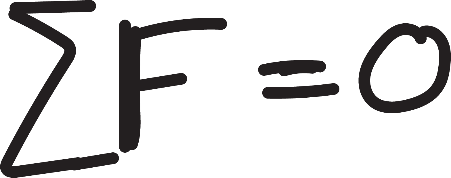 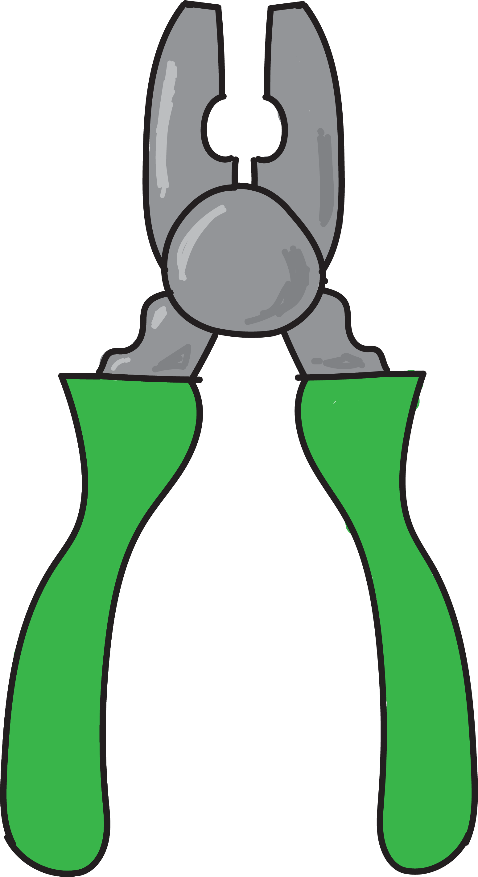 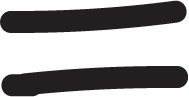 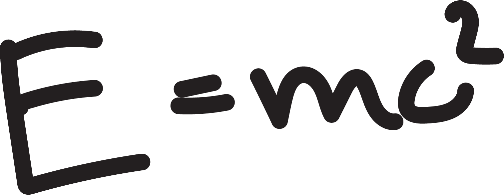 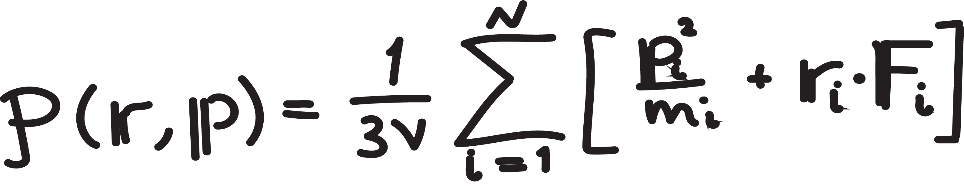 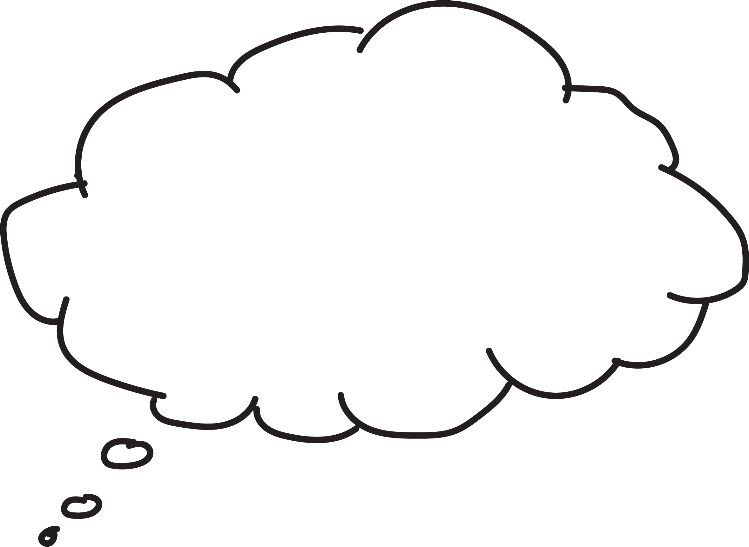 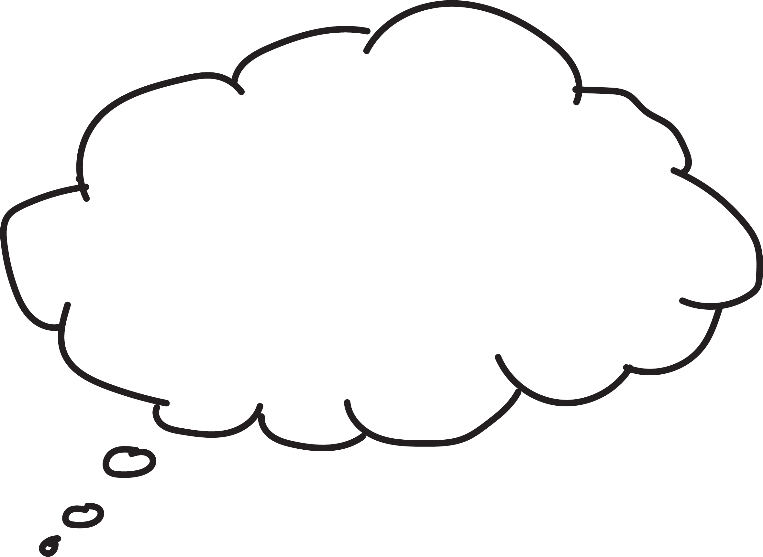 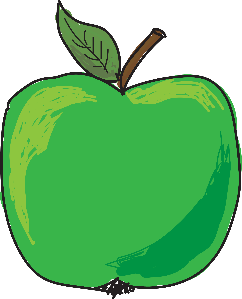 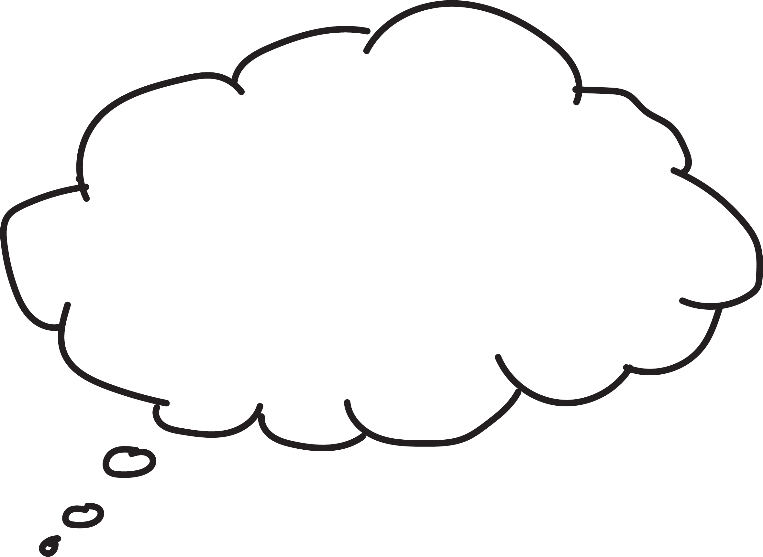 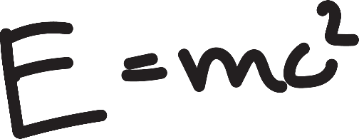 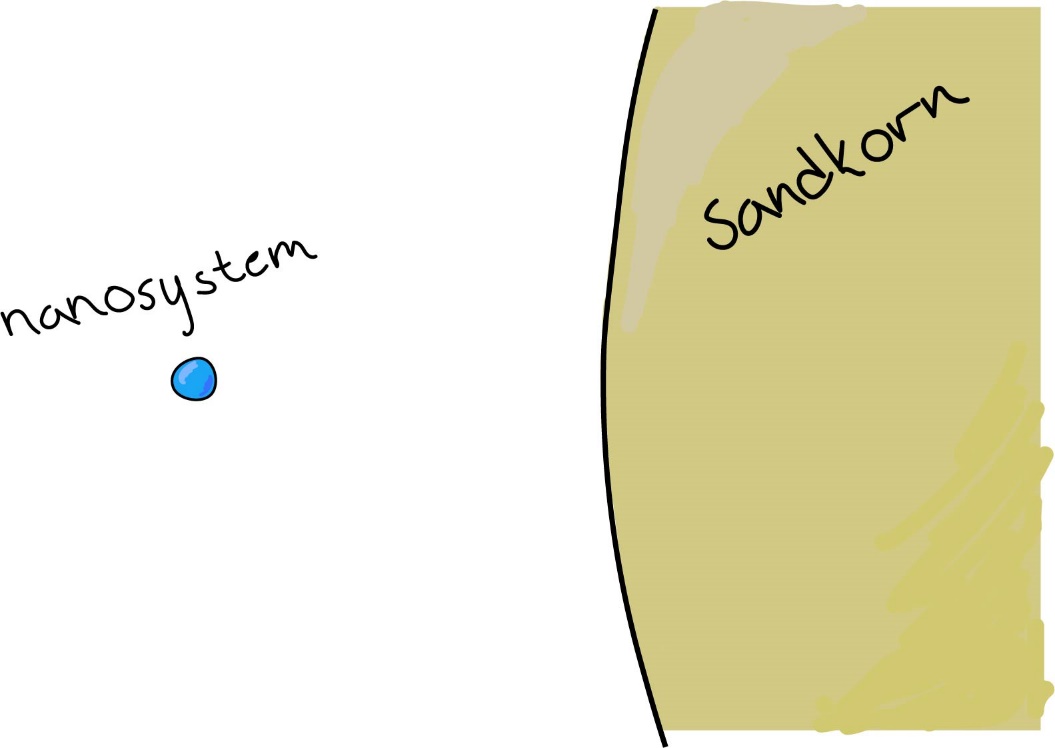 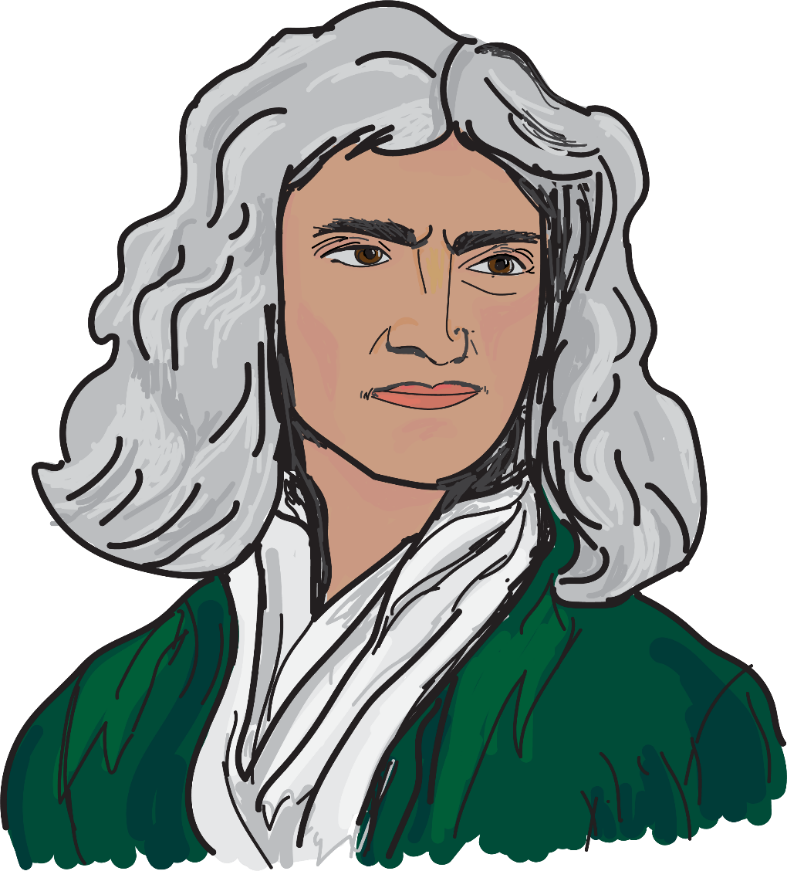 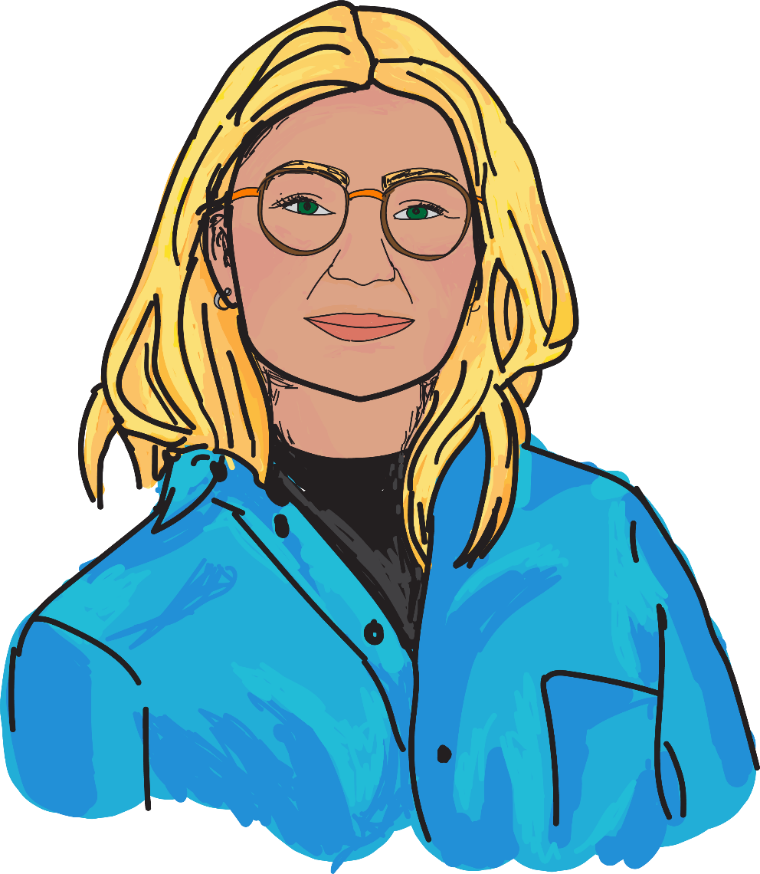 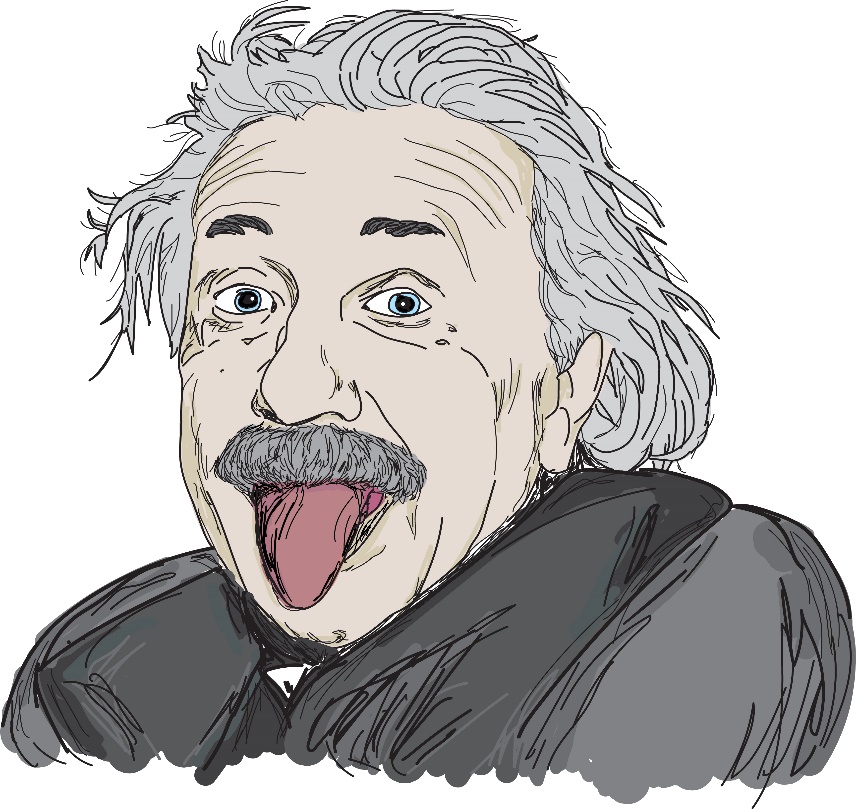 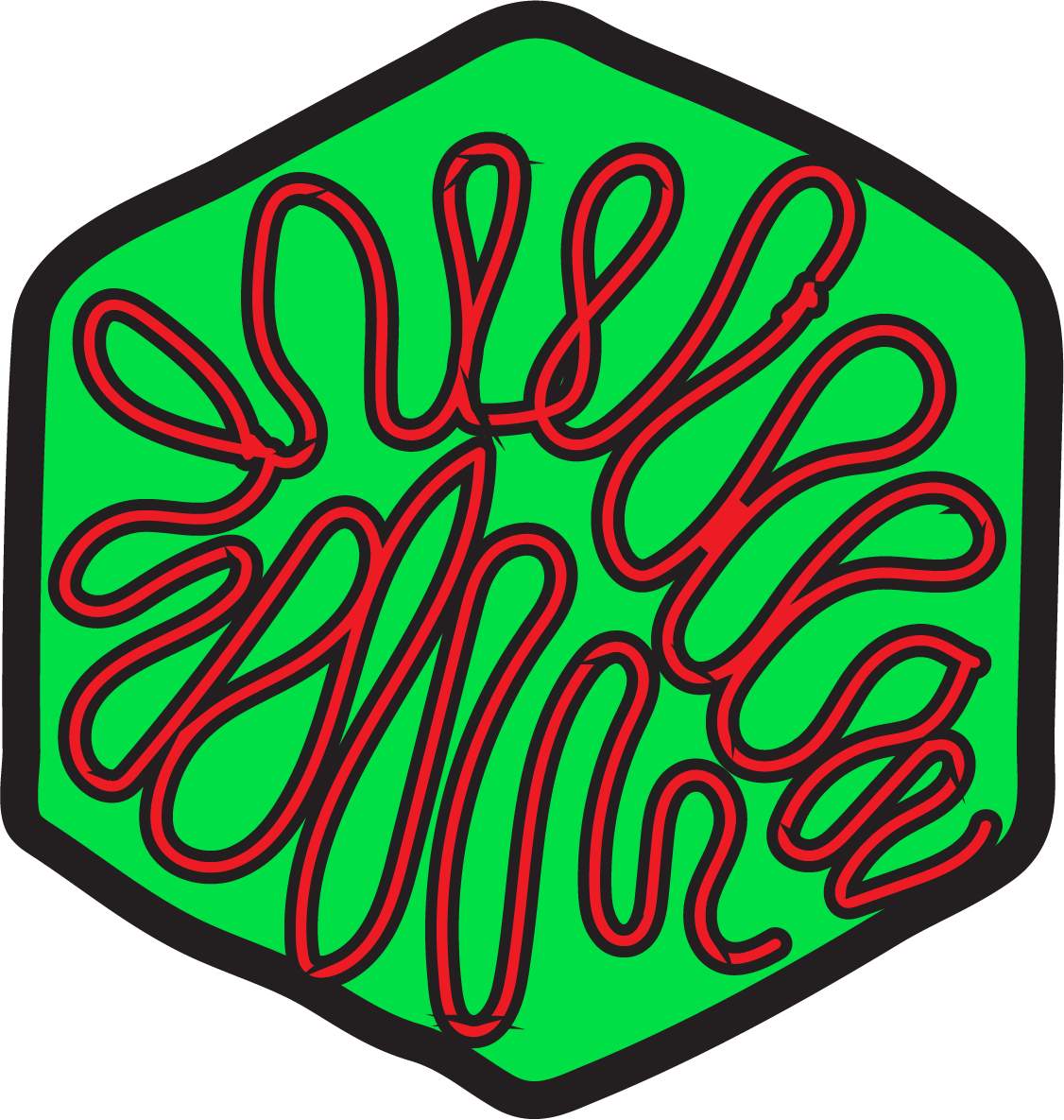 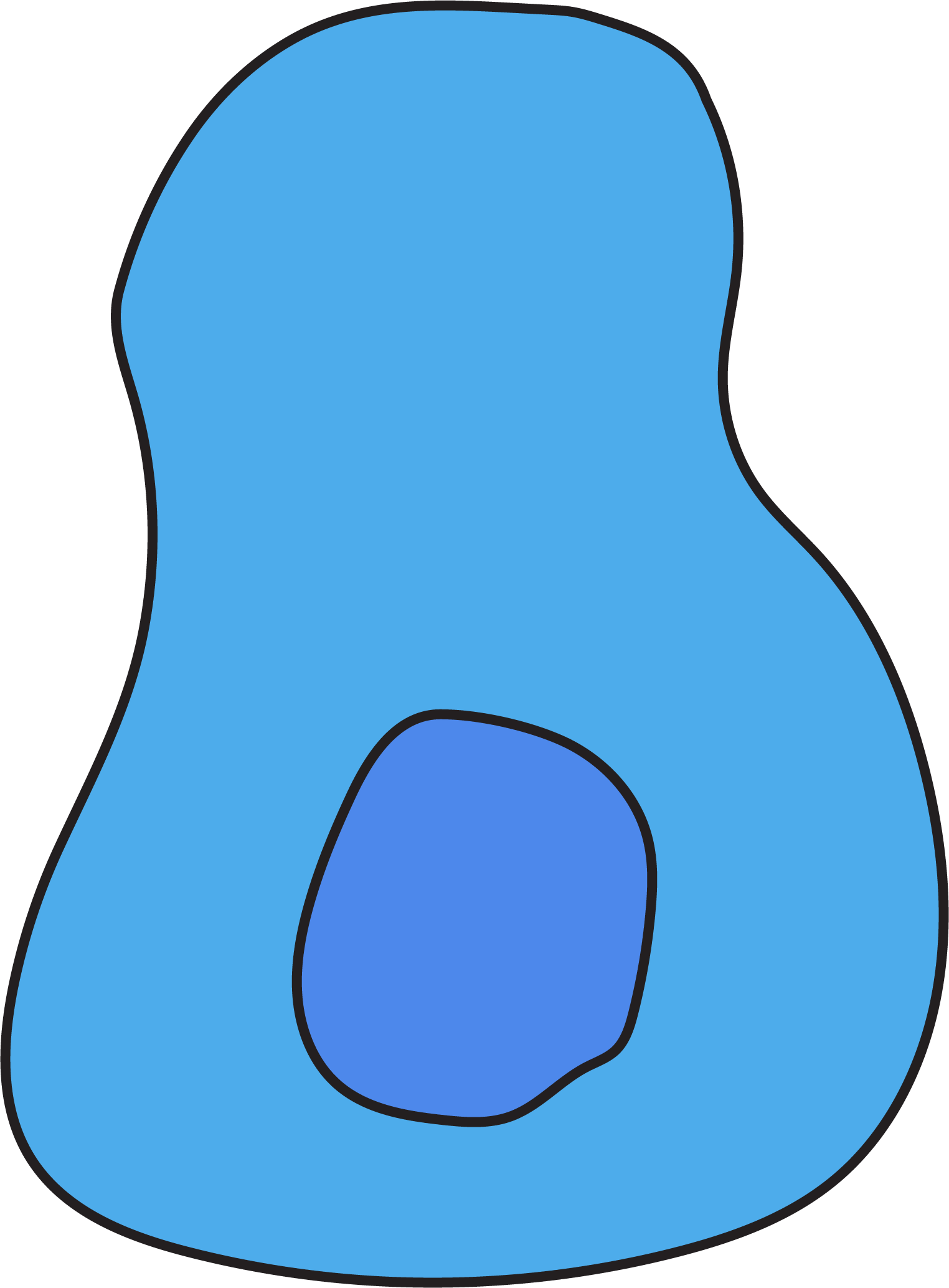 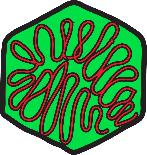 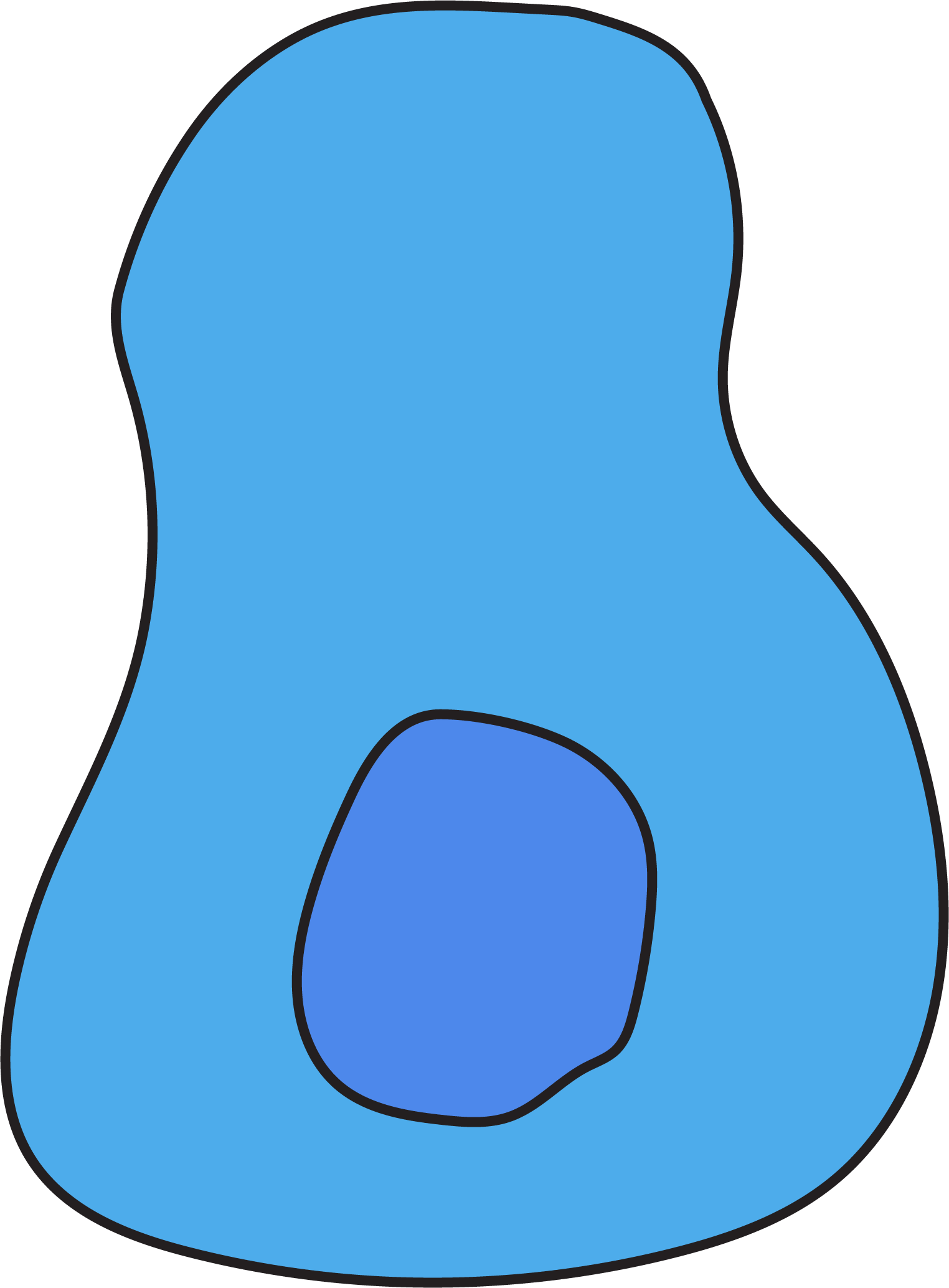 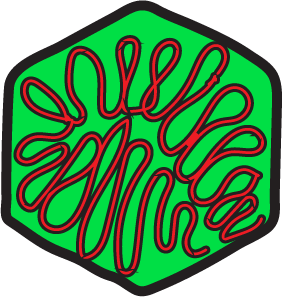 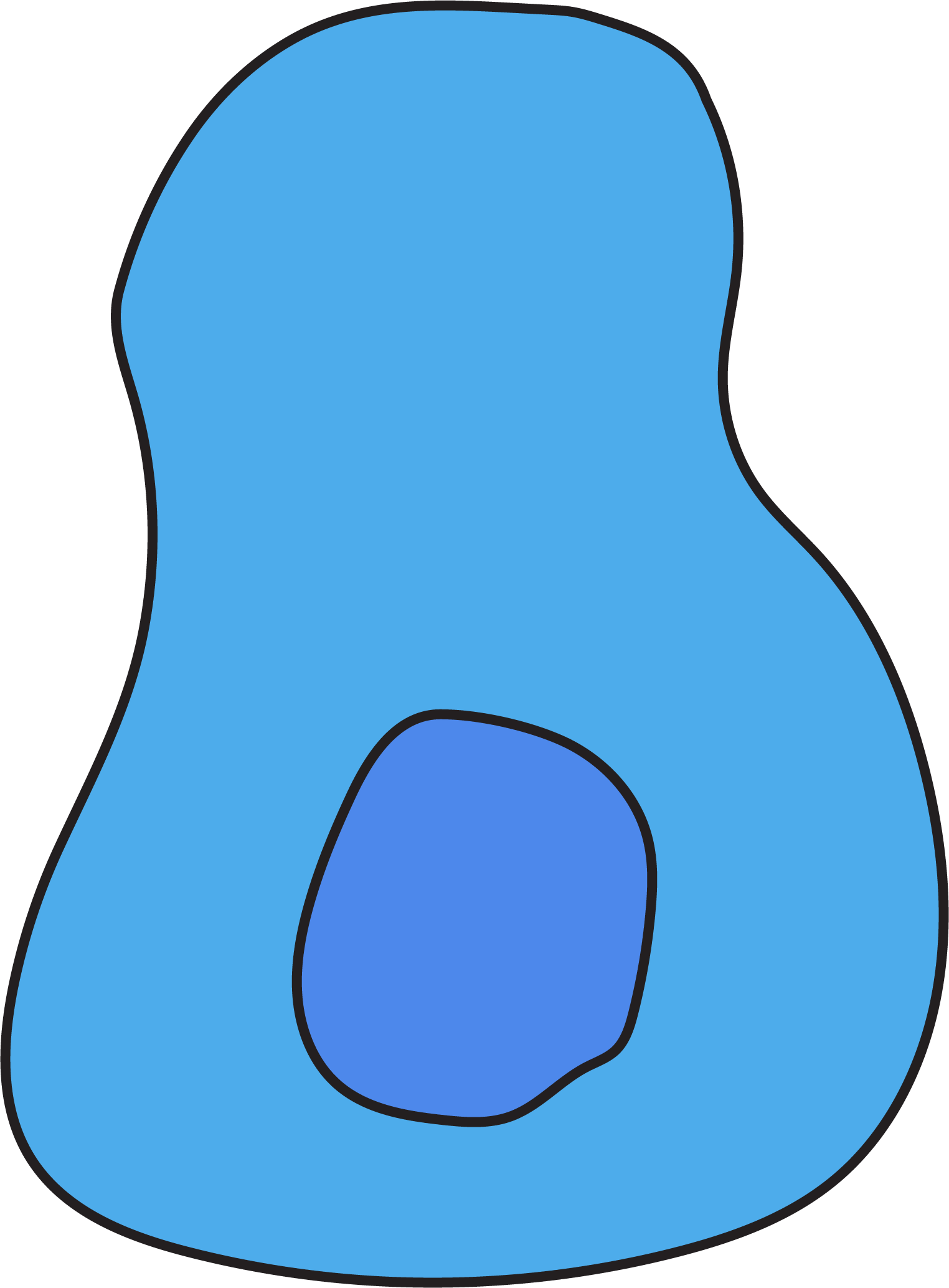 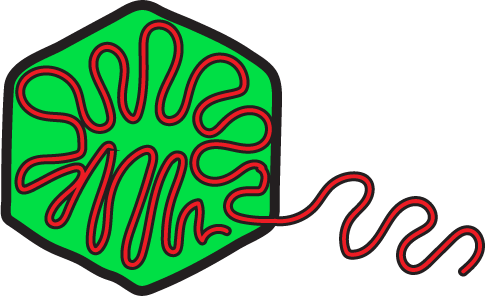 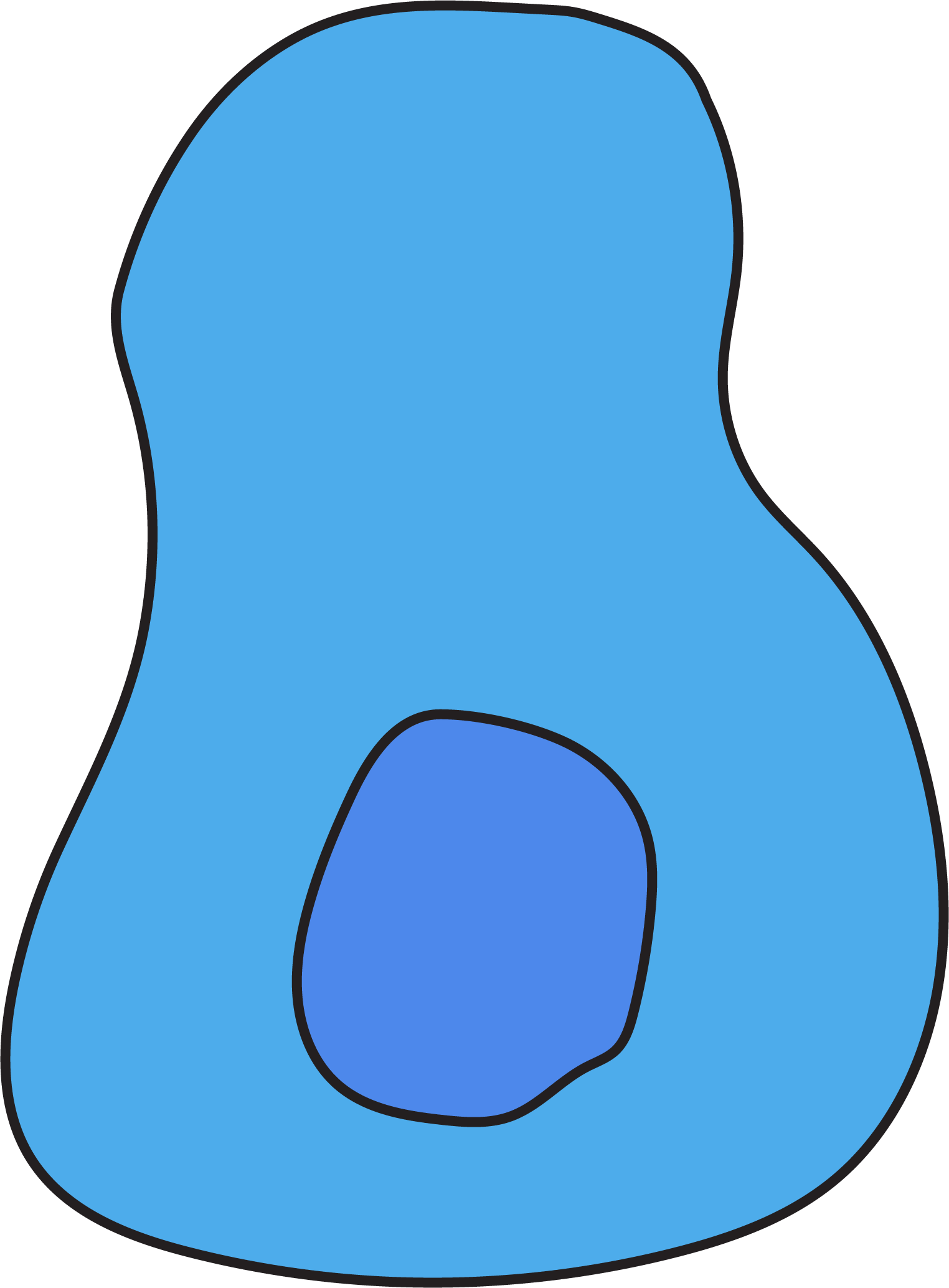 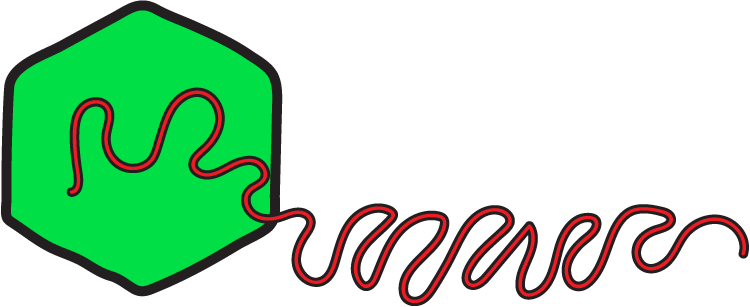 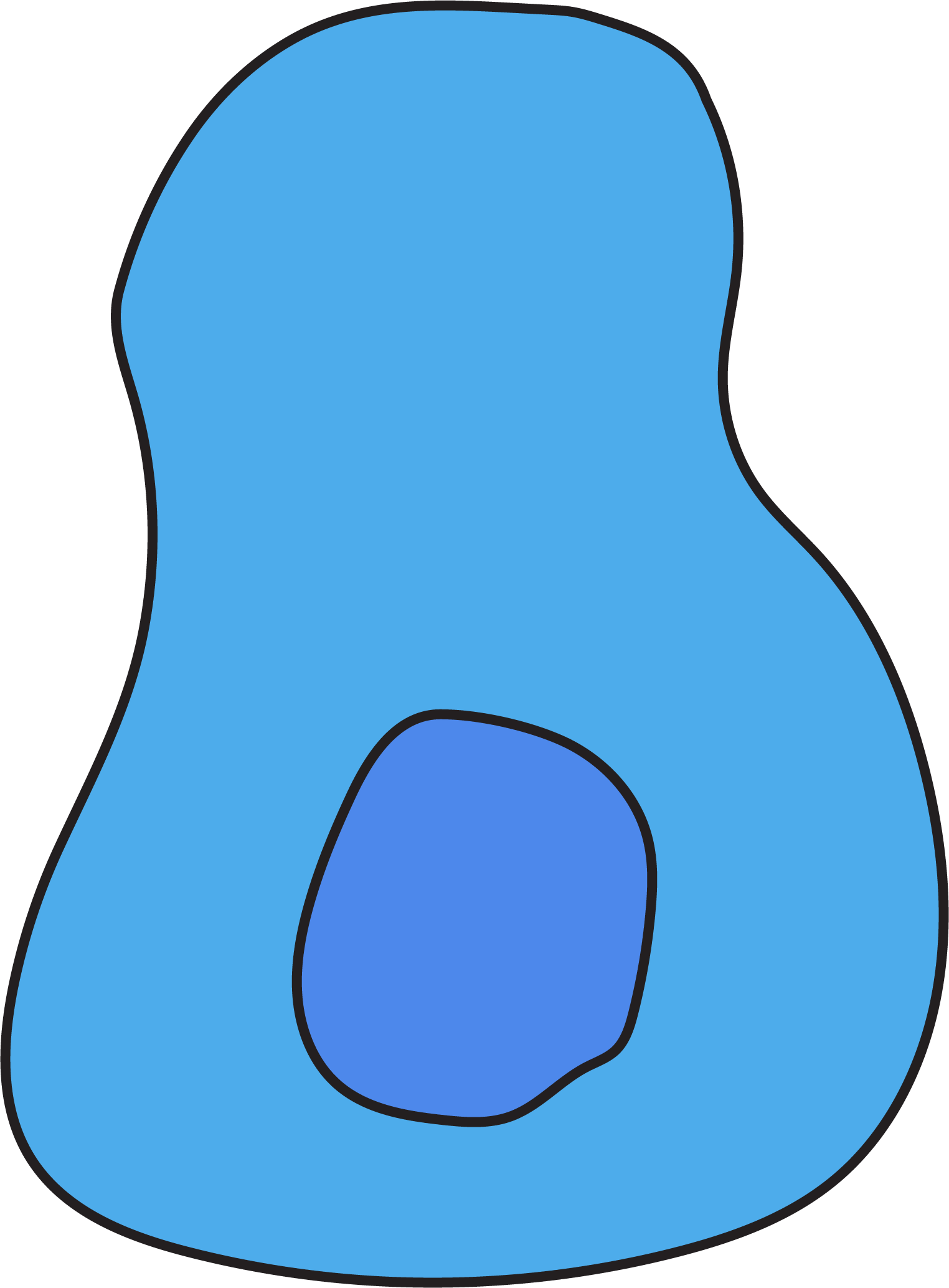 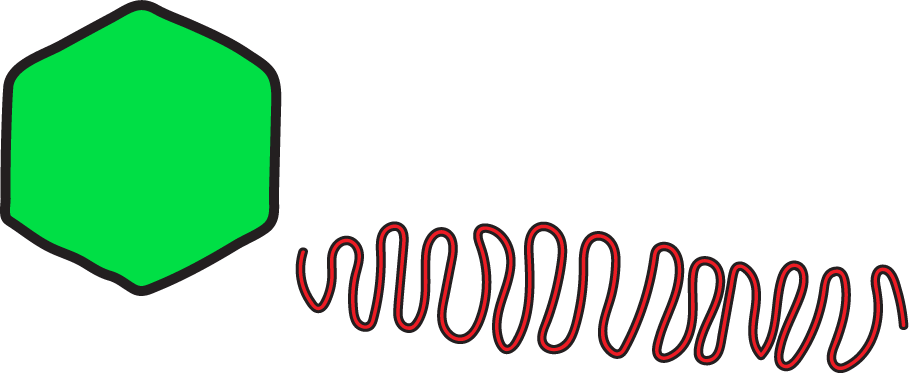 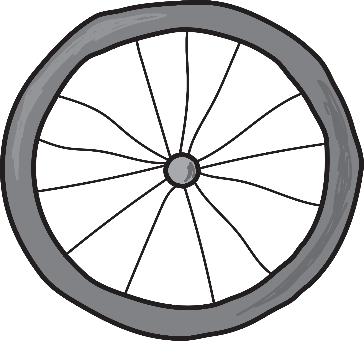 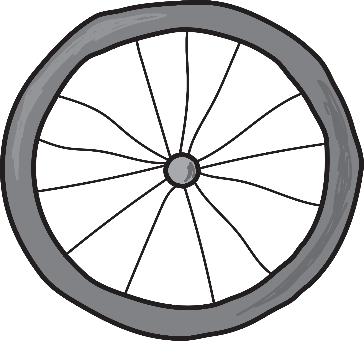 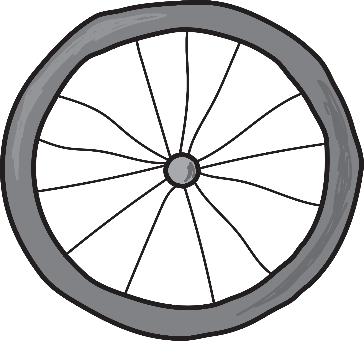 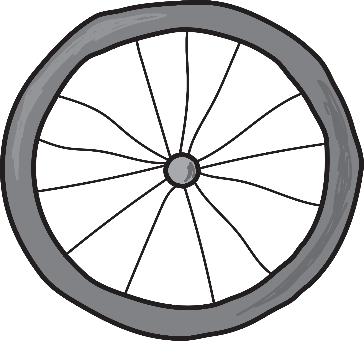 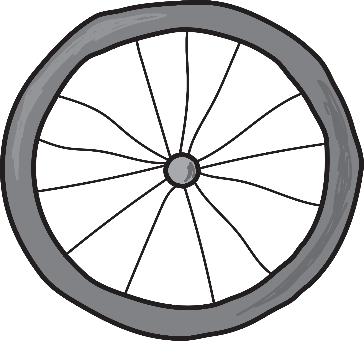 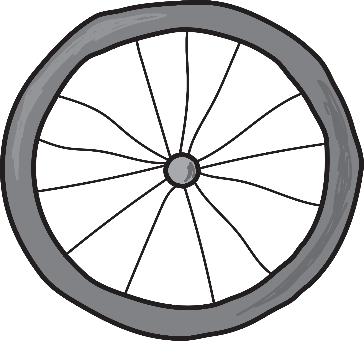 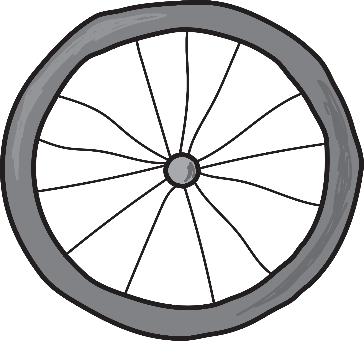 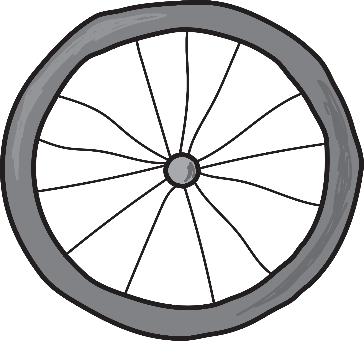 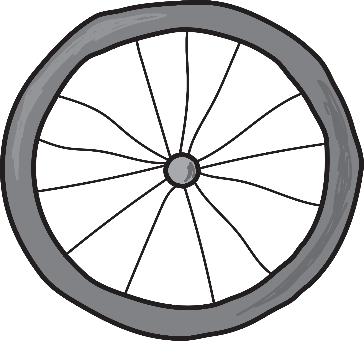 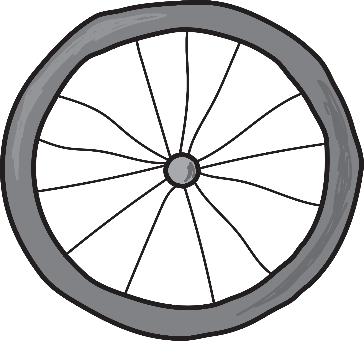 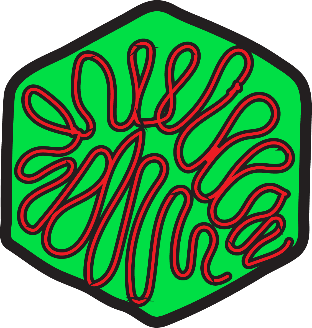 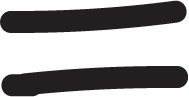 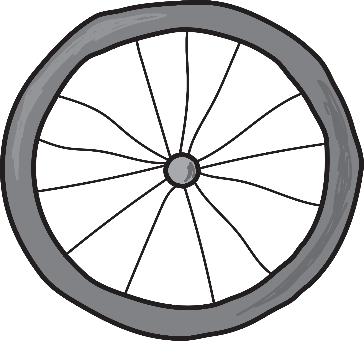 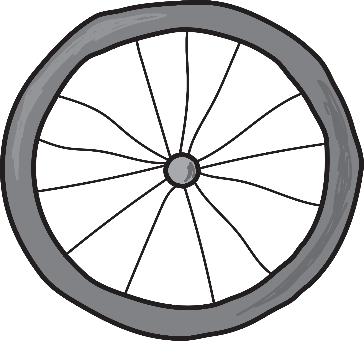 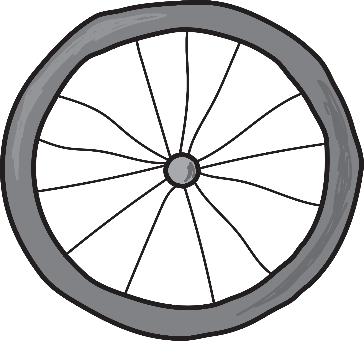 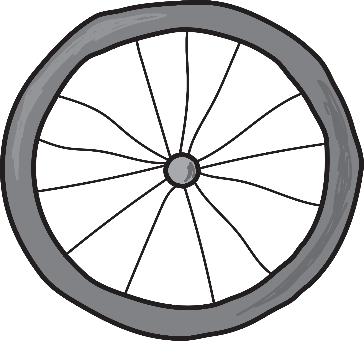 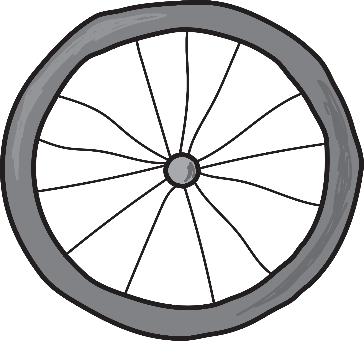 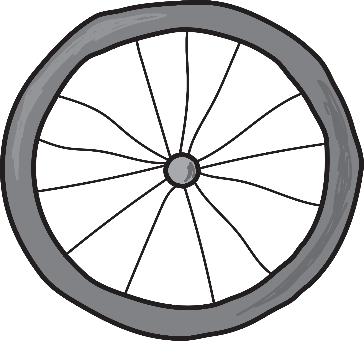 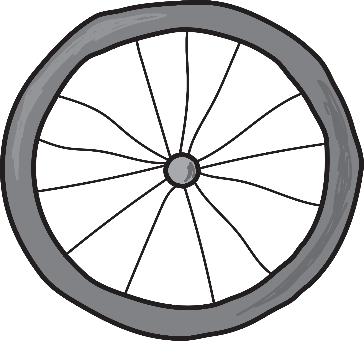 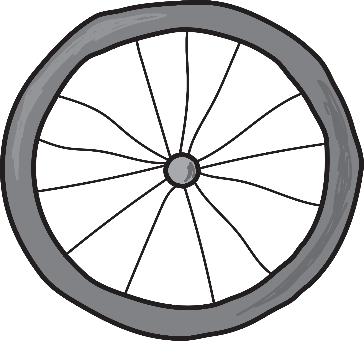 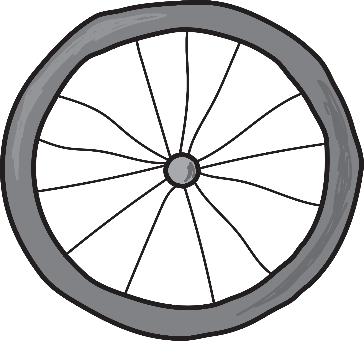 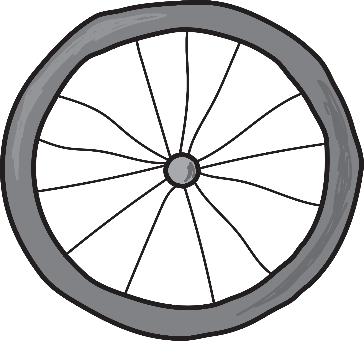 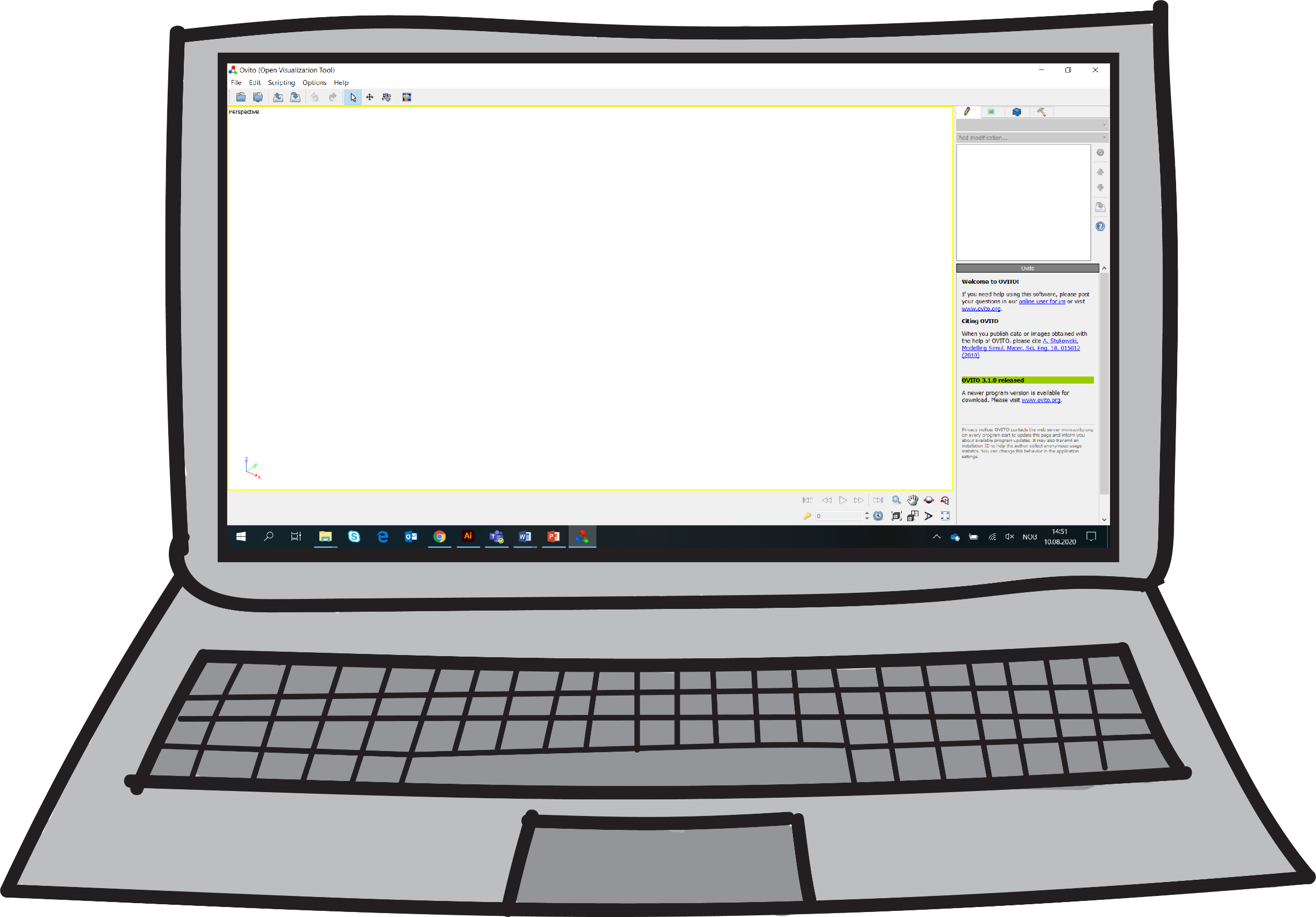 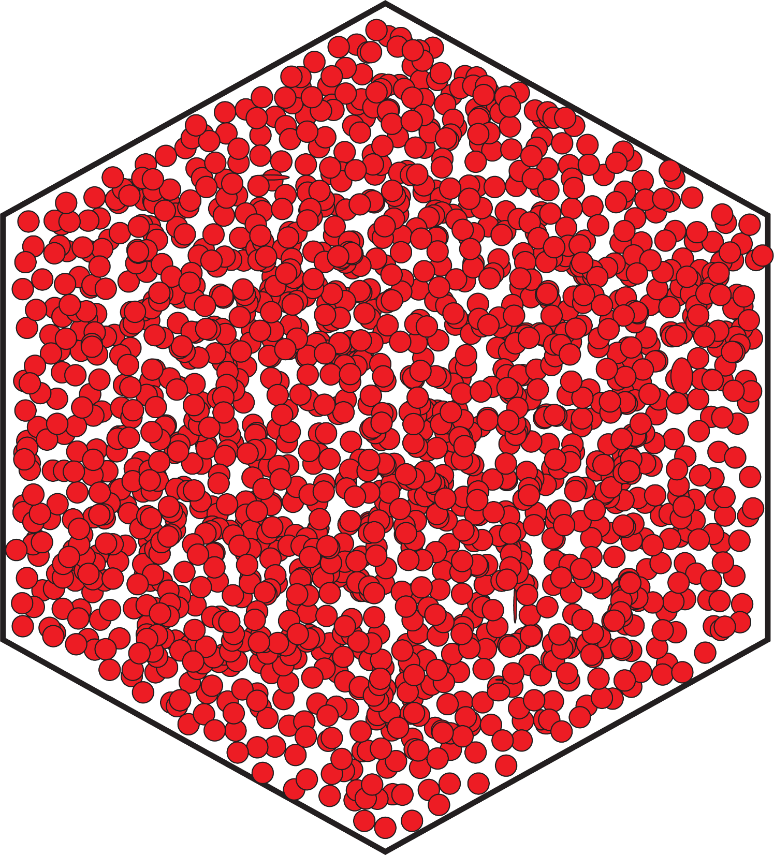 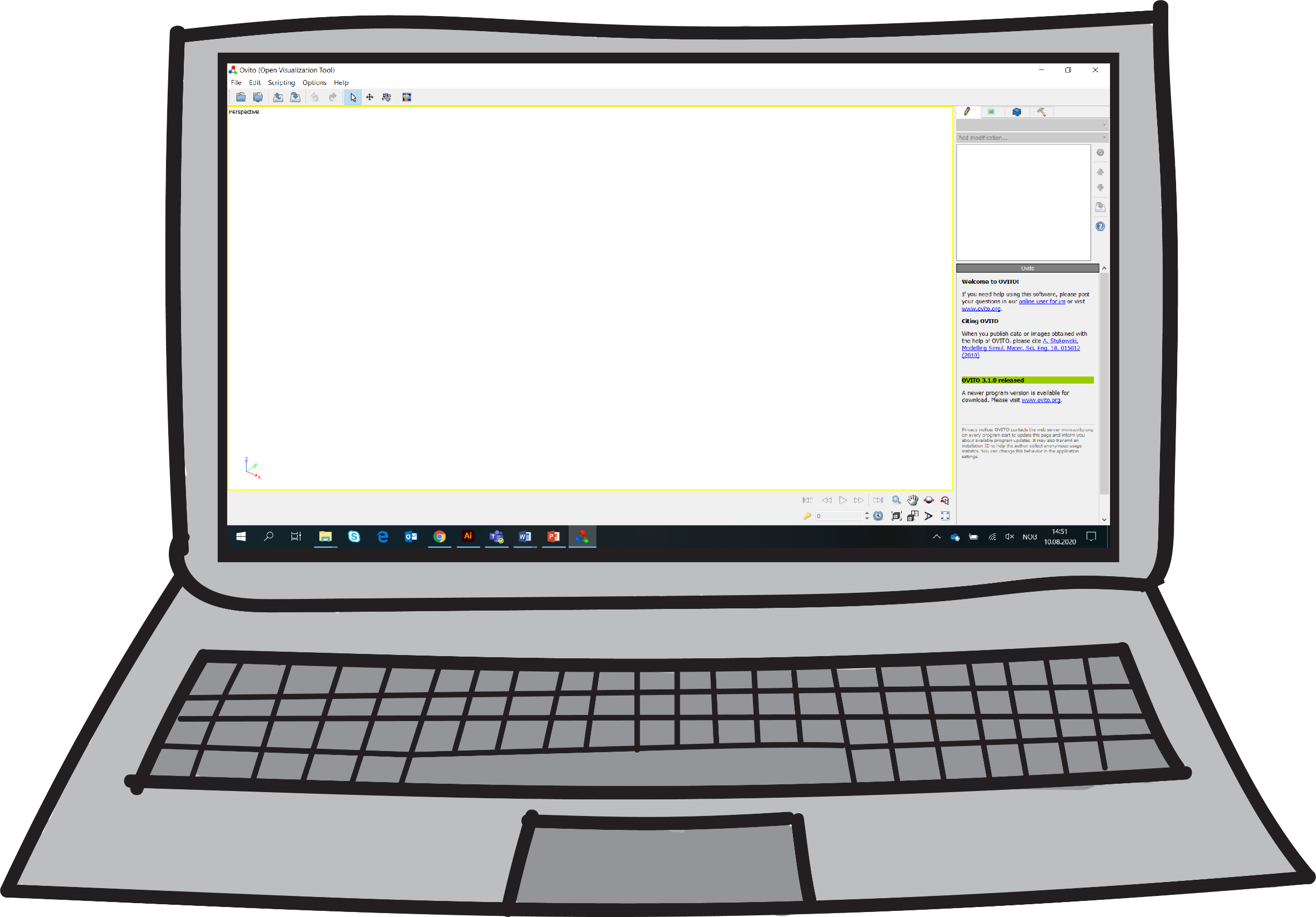 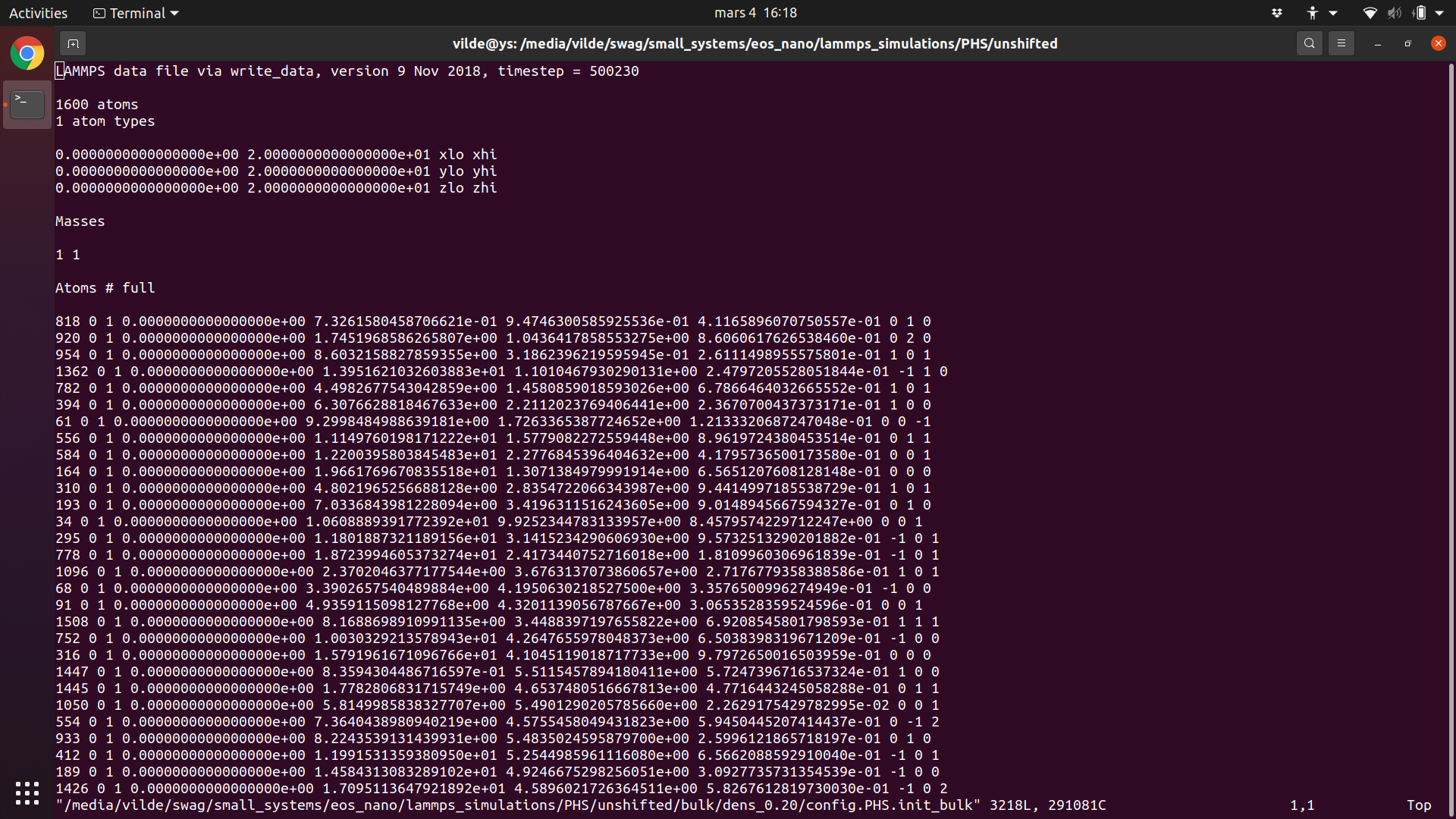 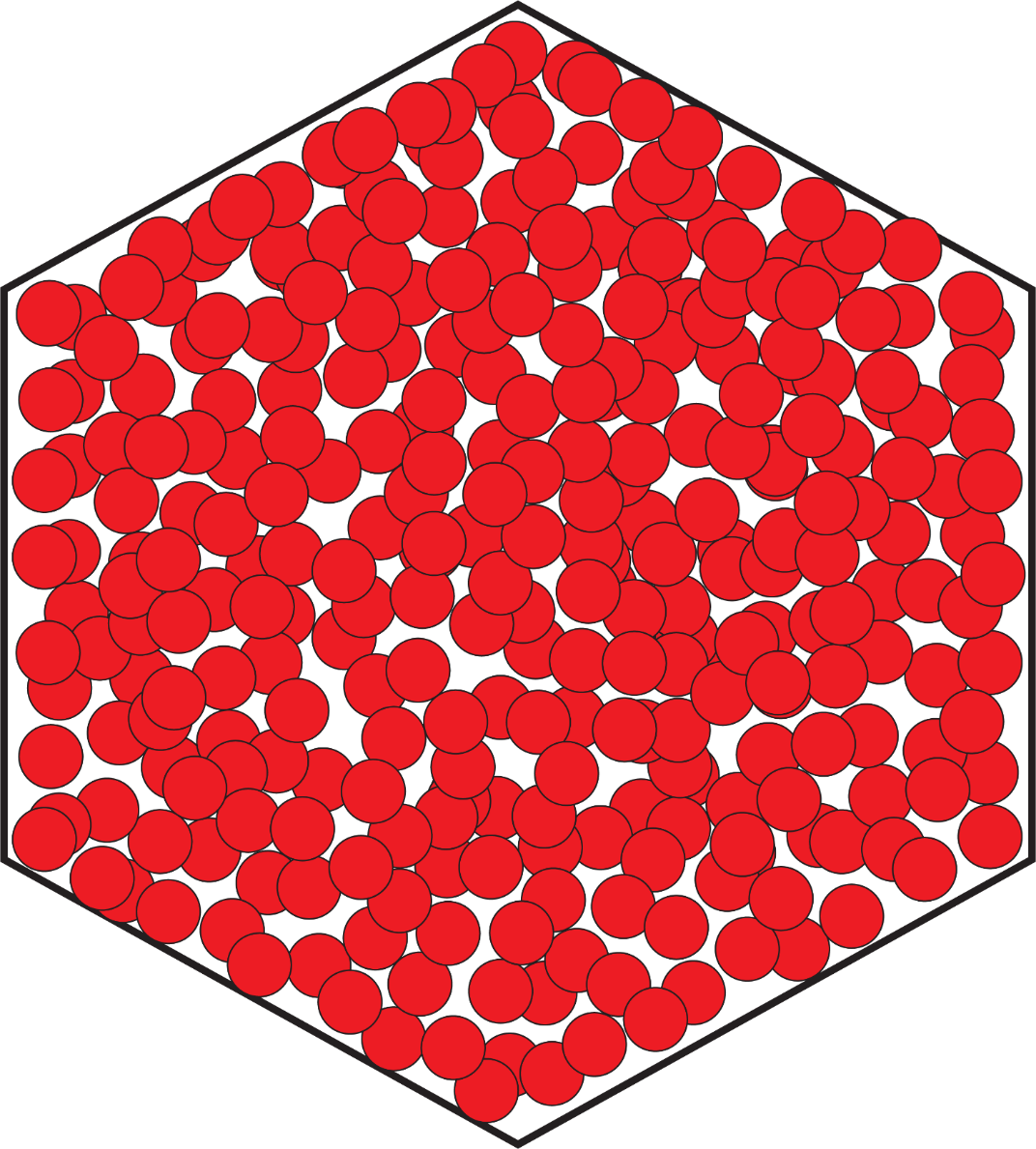 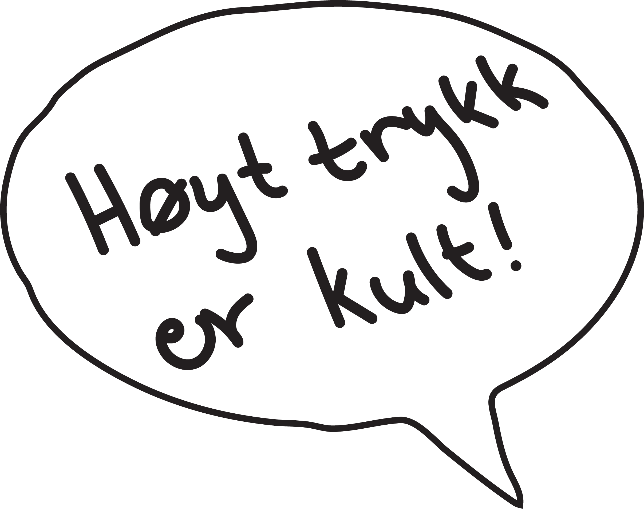 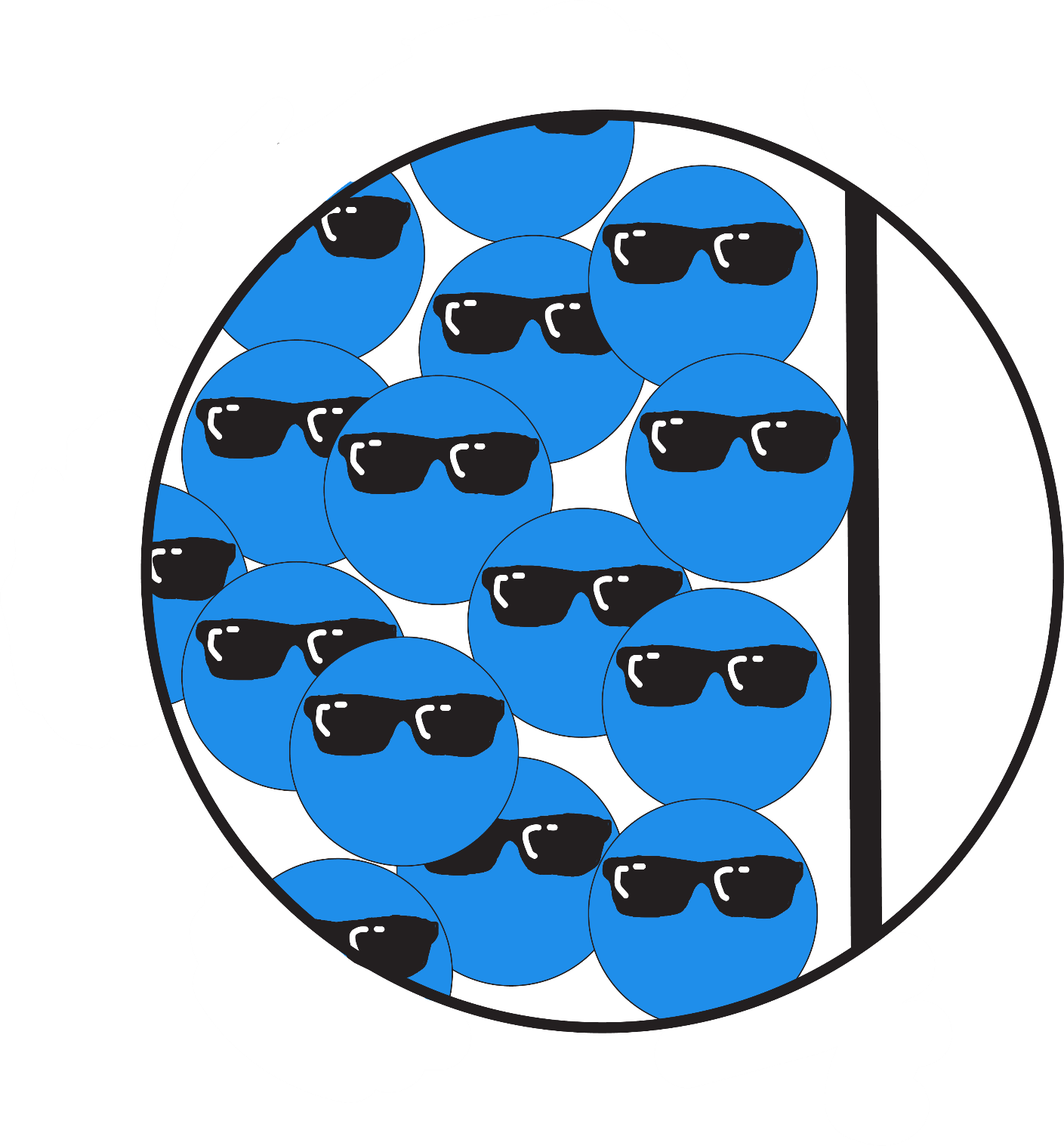 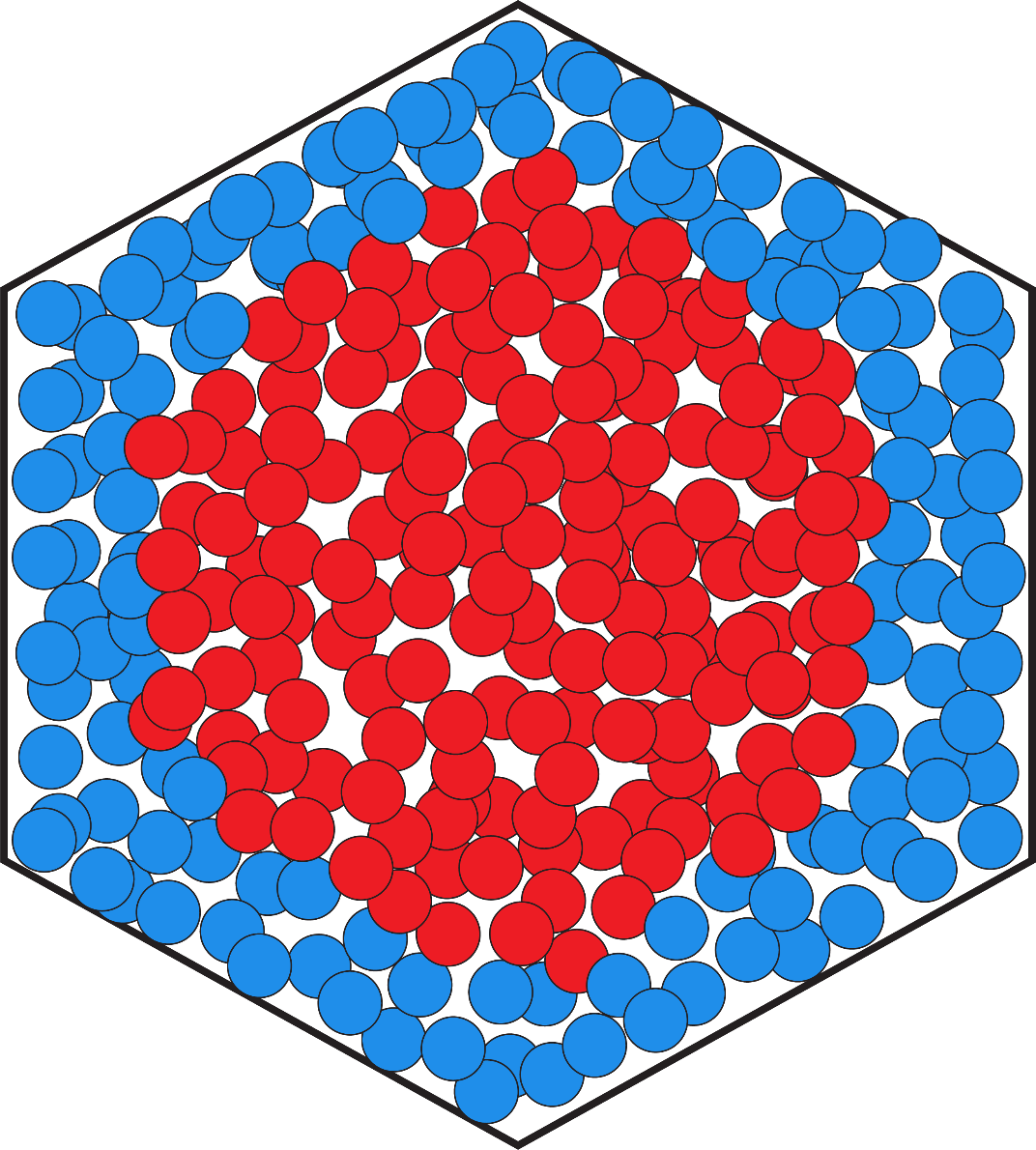 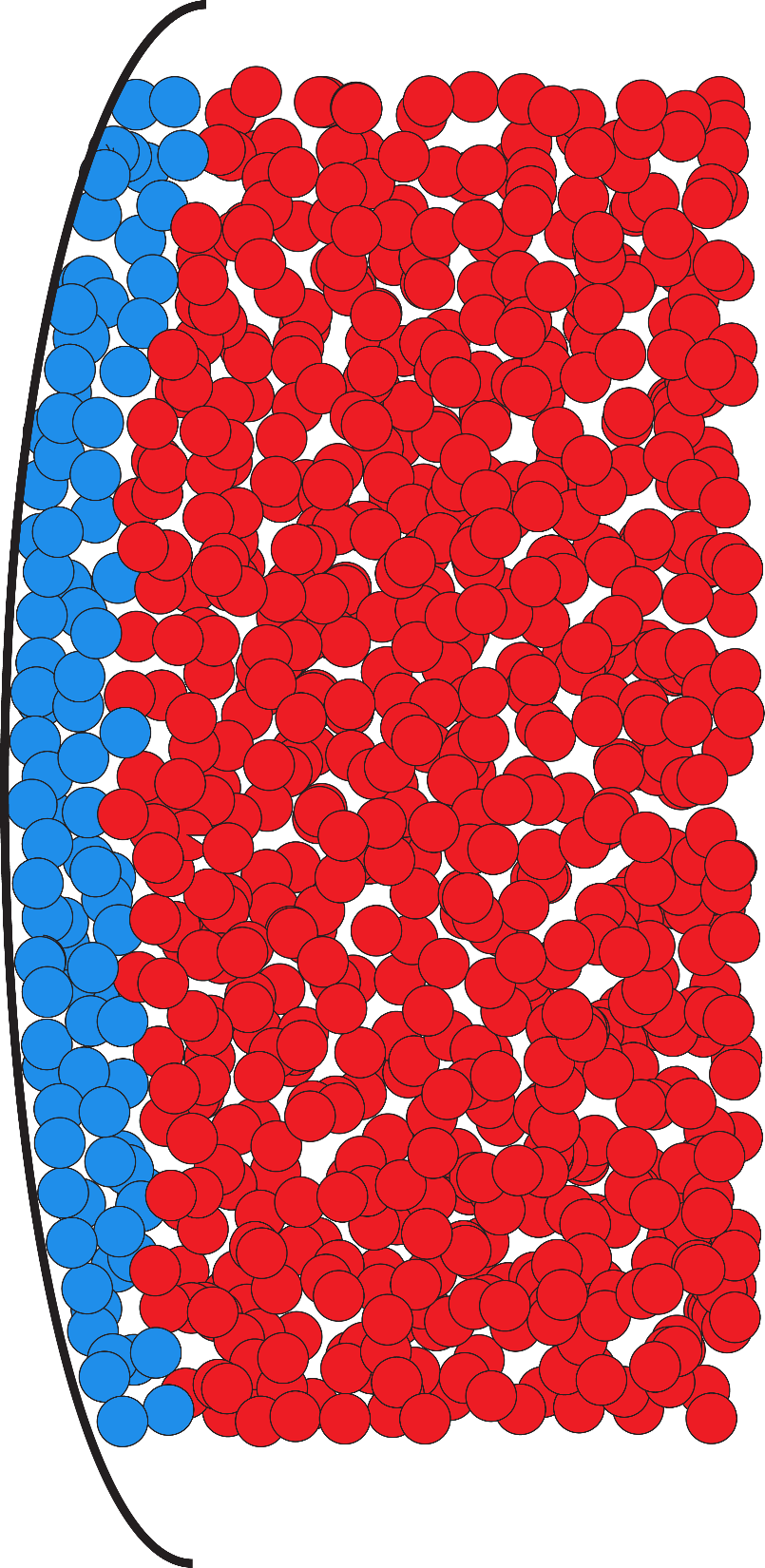 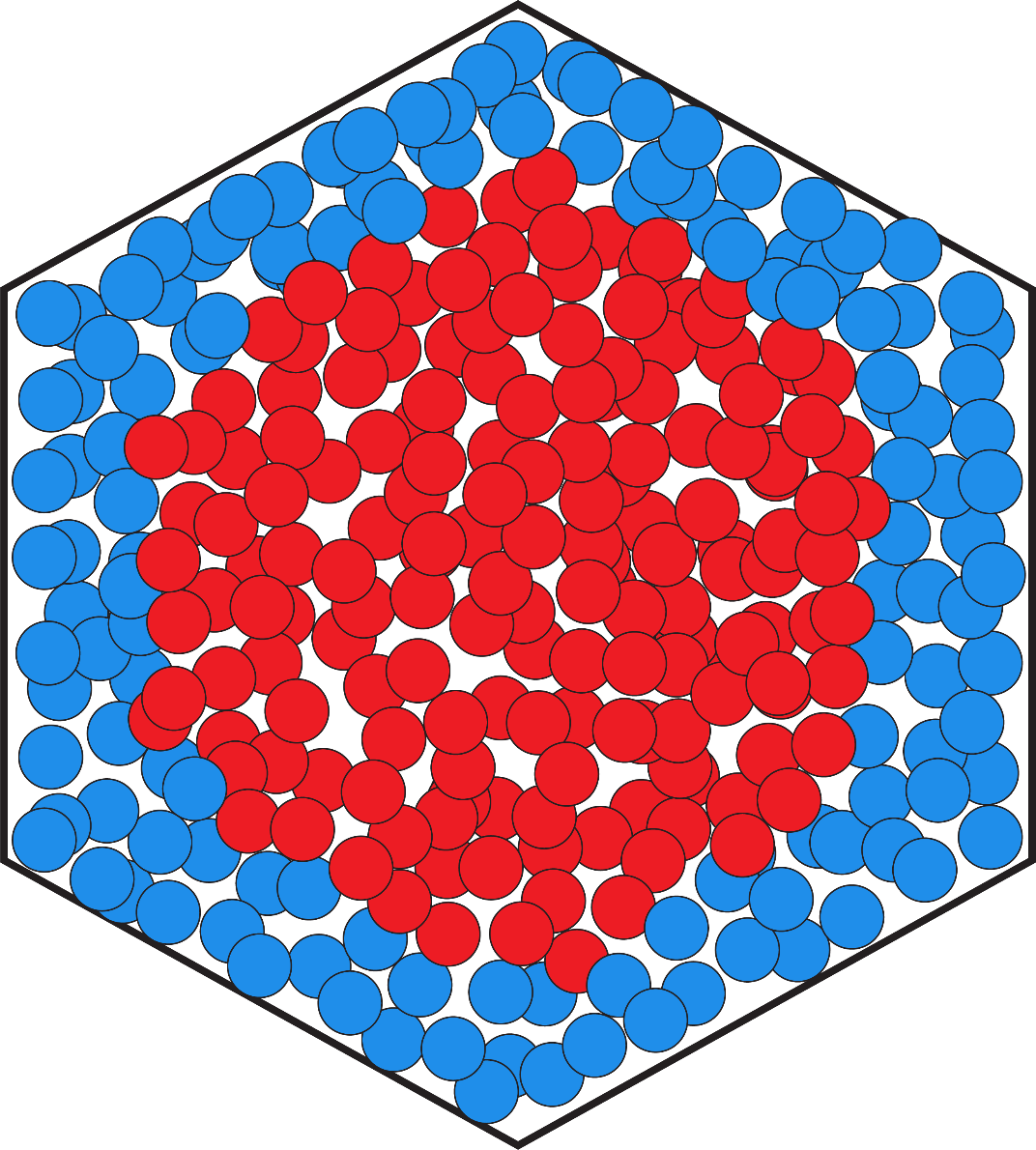 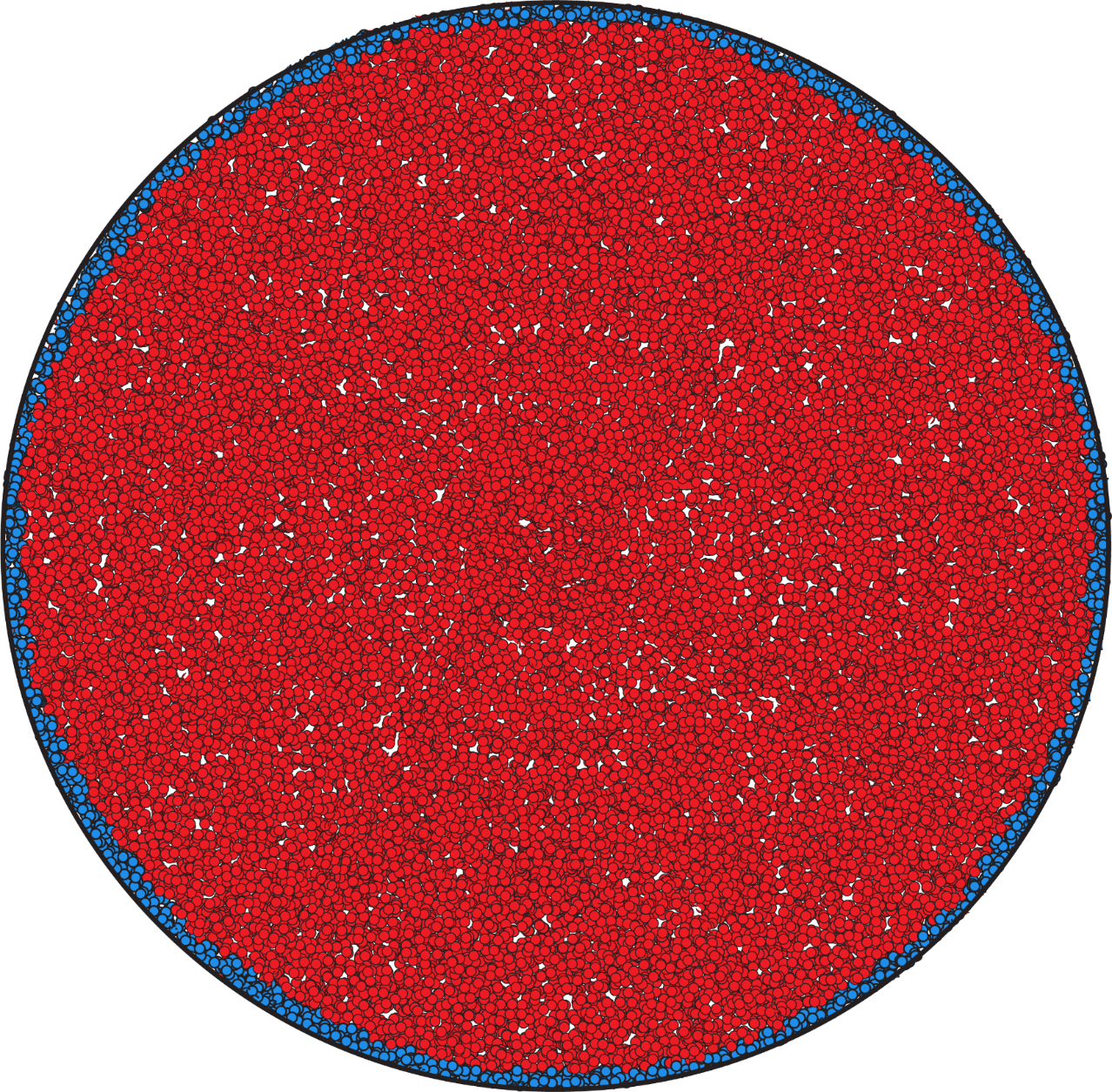 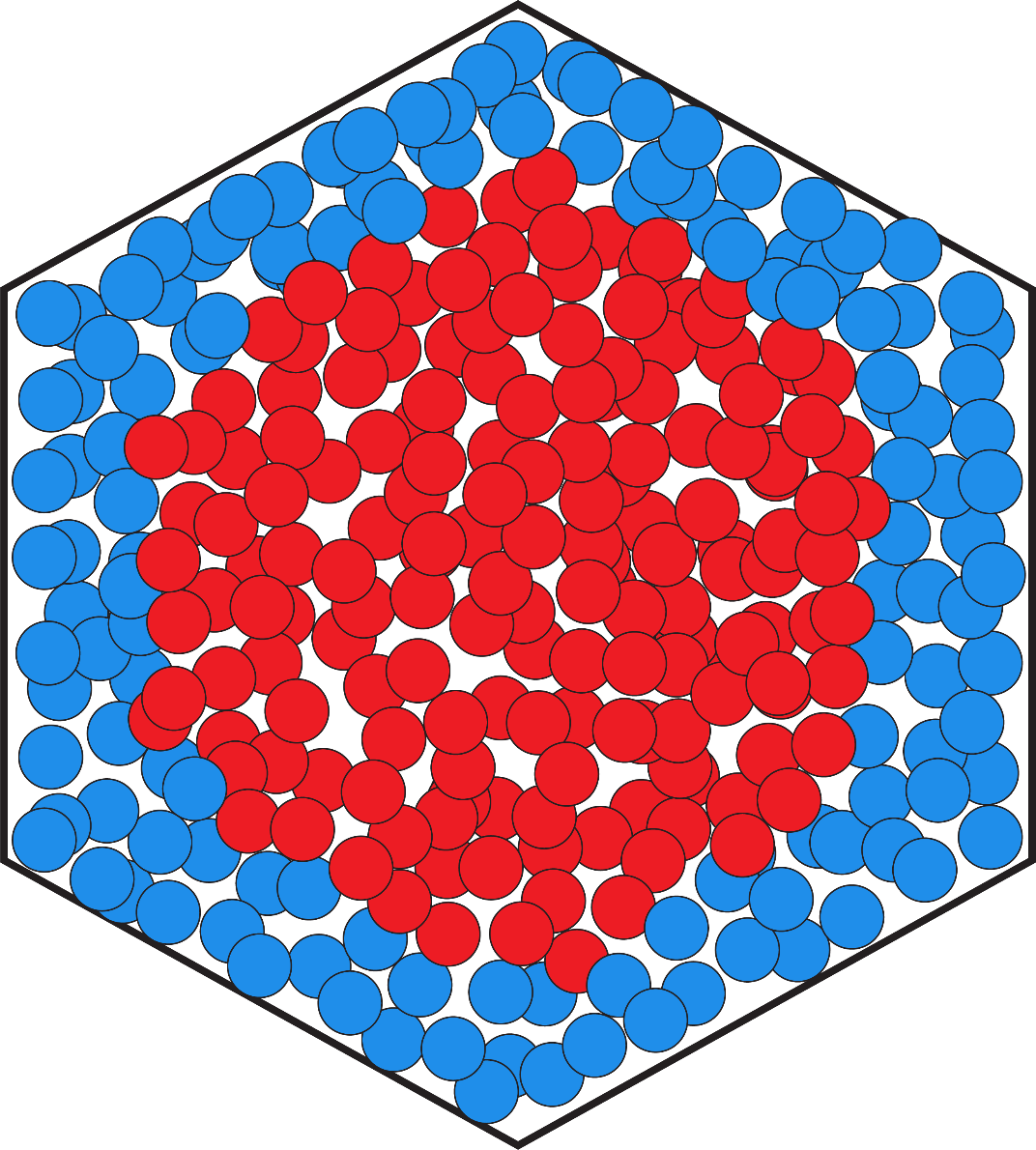 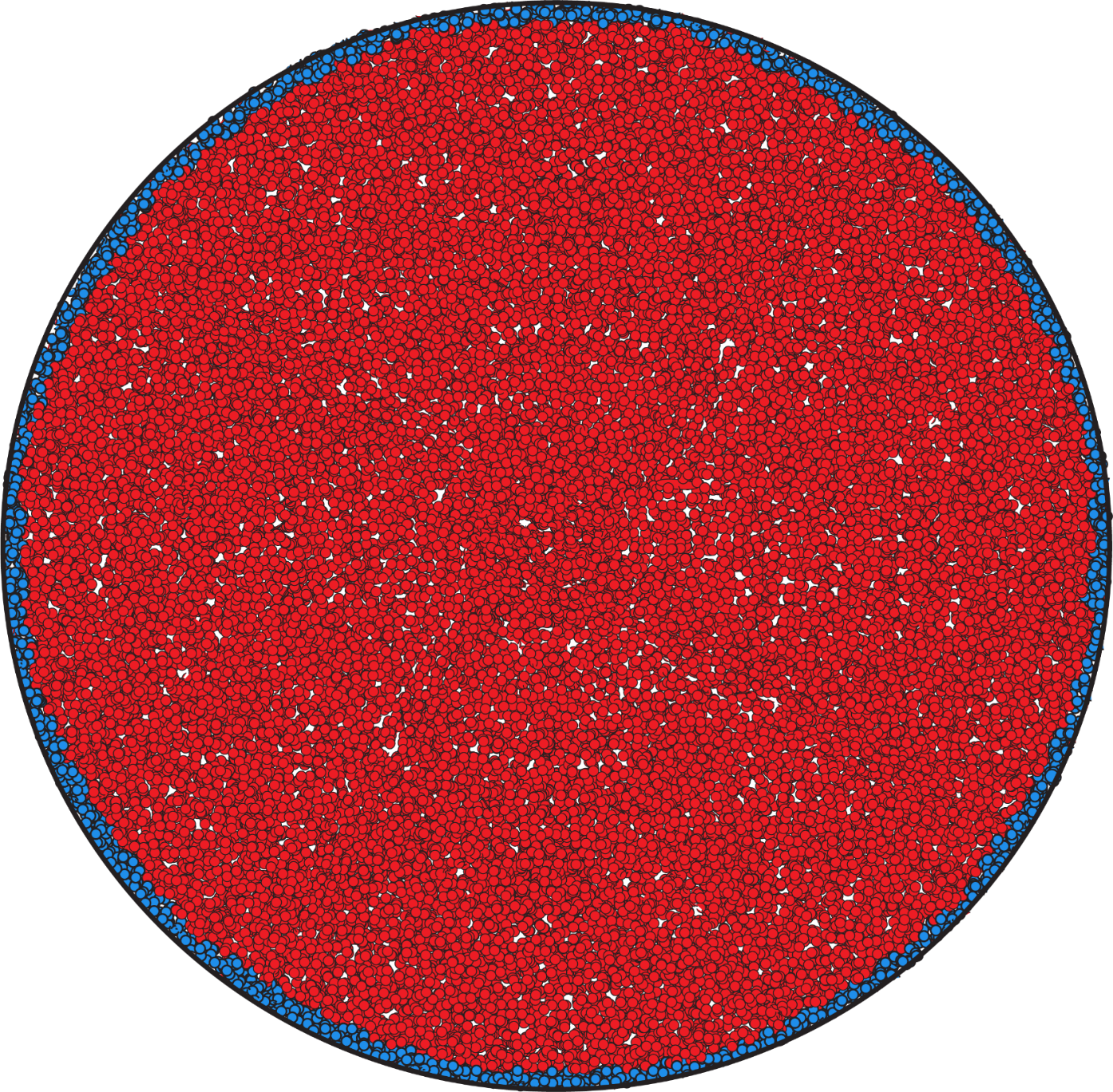 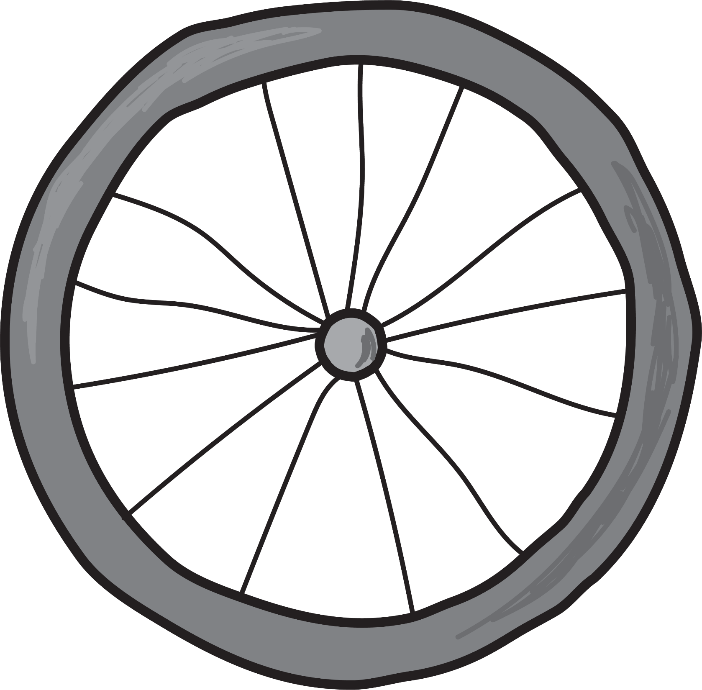 NANO Translate
Norsk
Matematikk
gruppepress
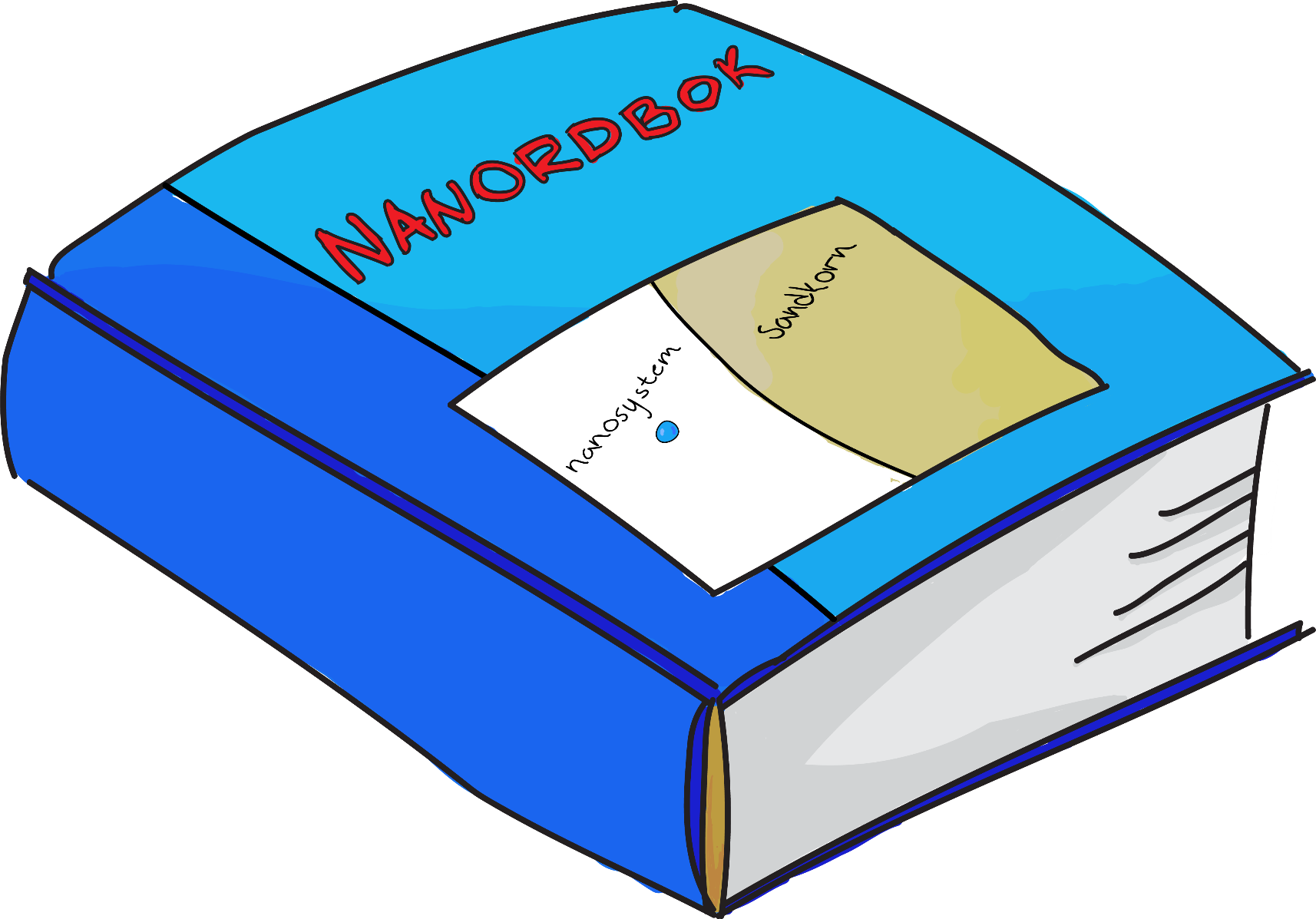 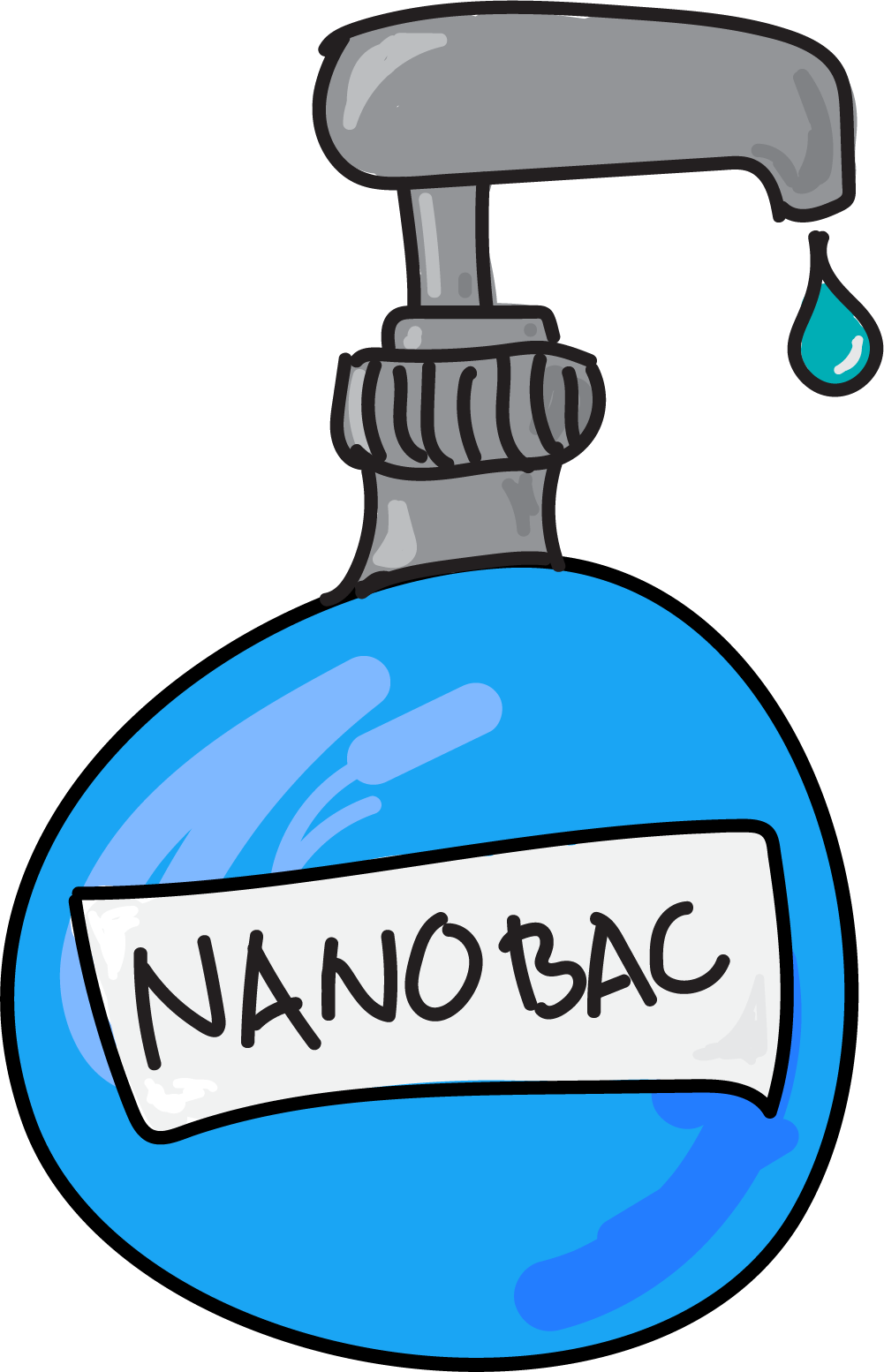 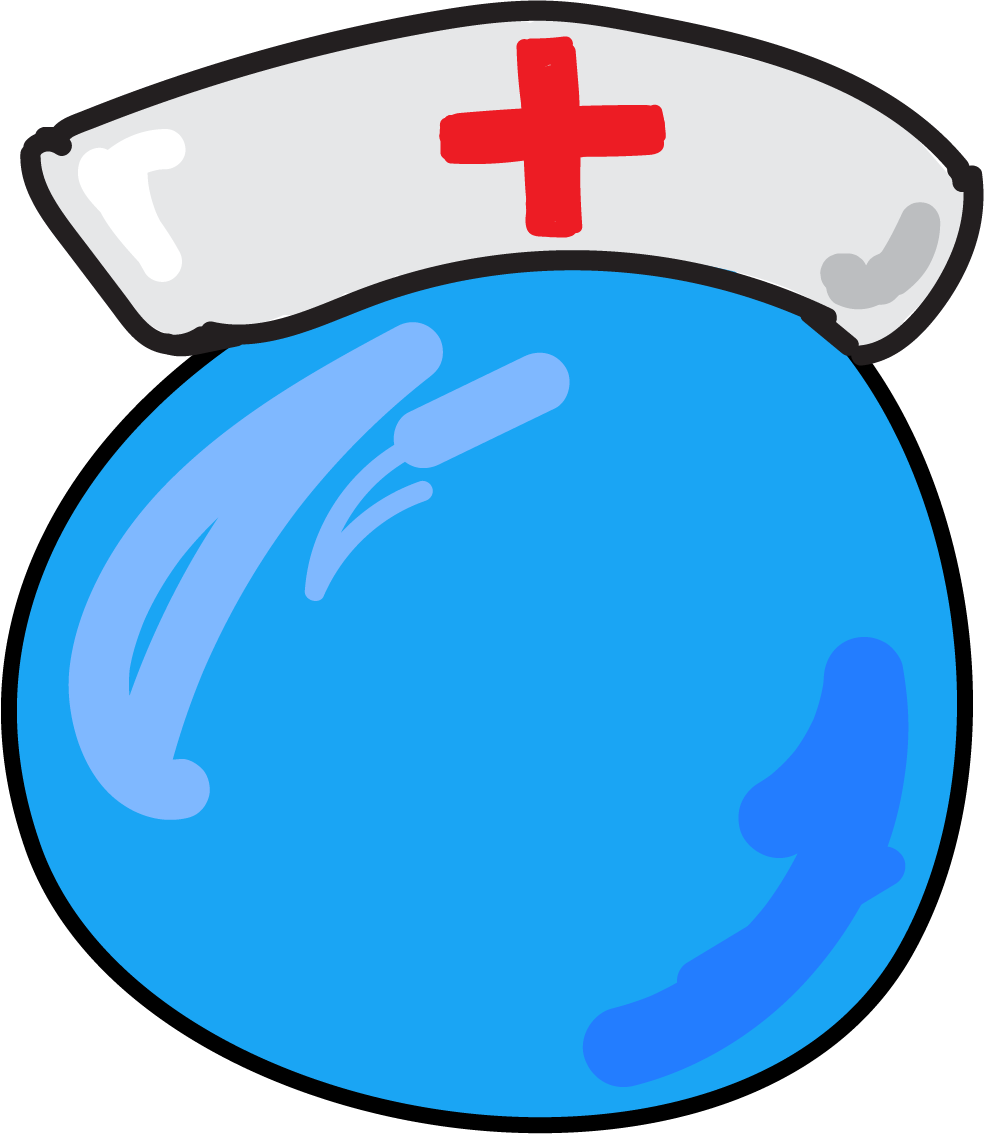 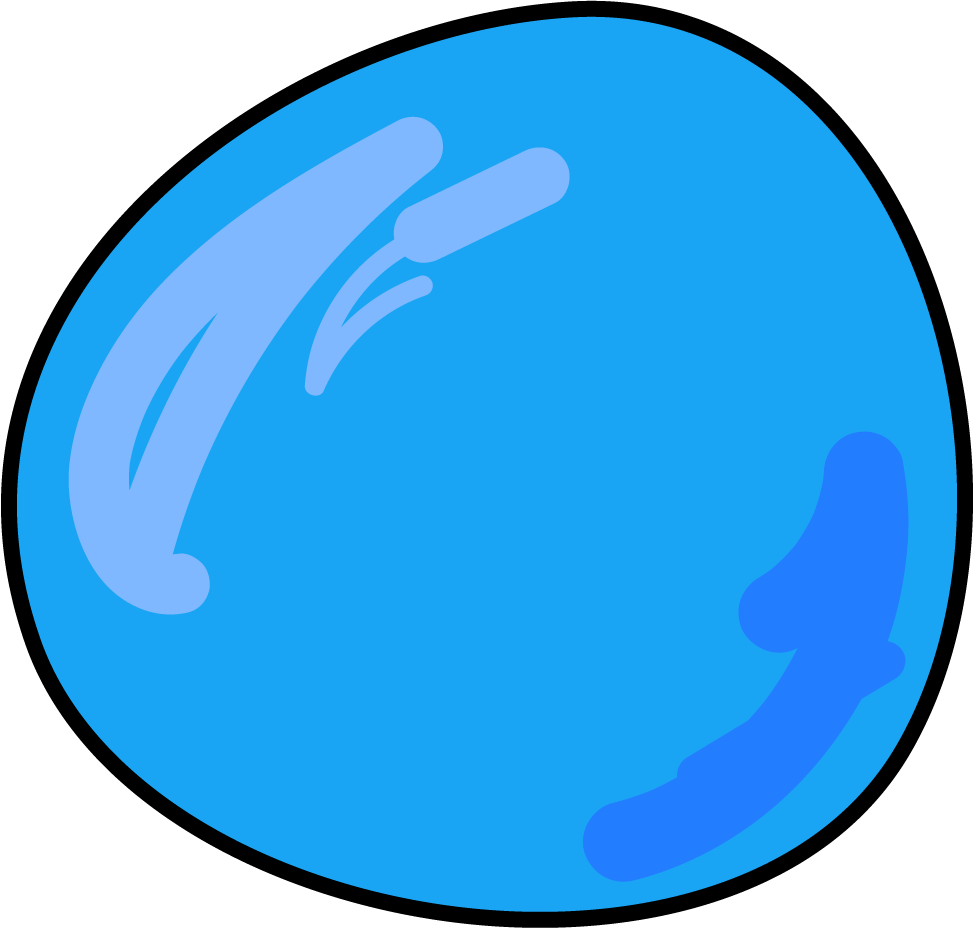 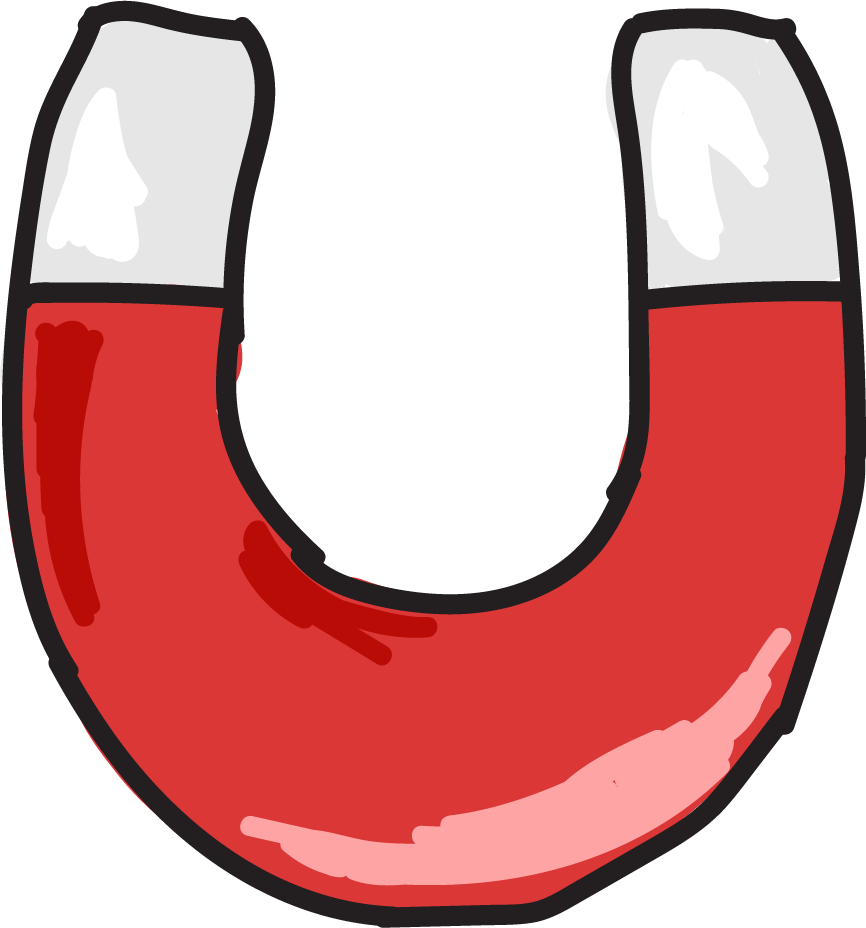 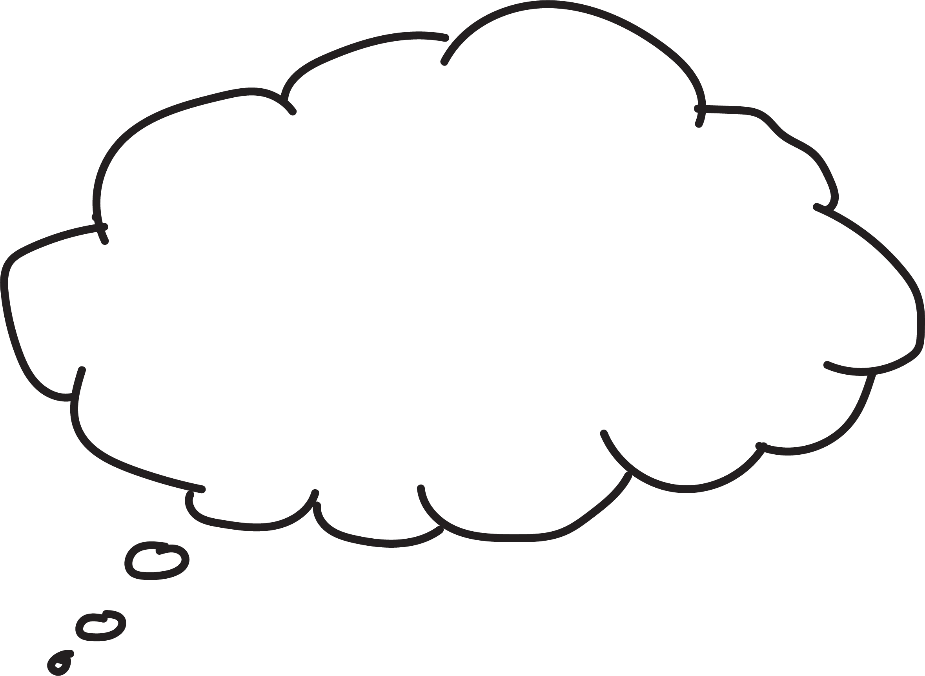 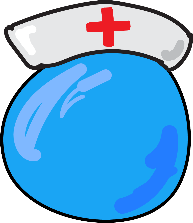 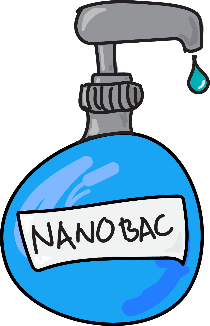 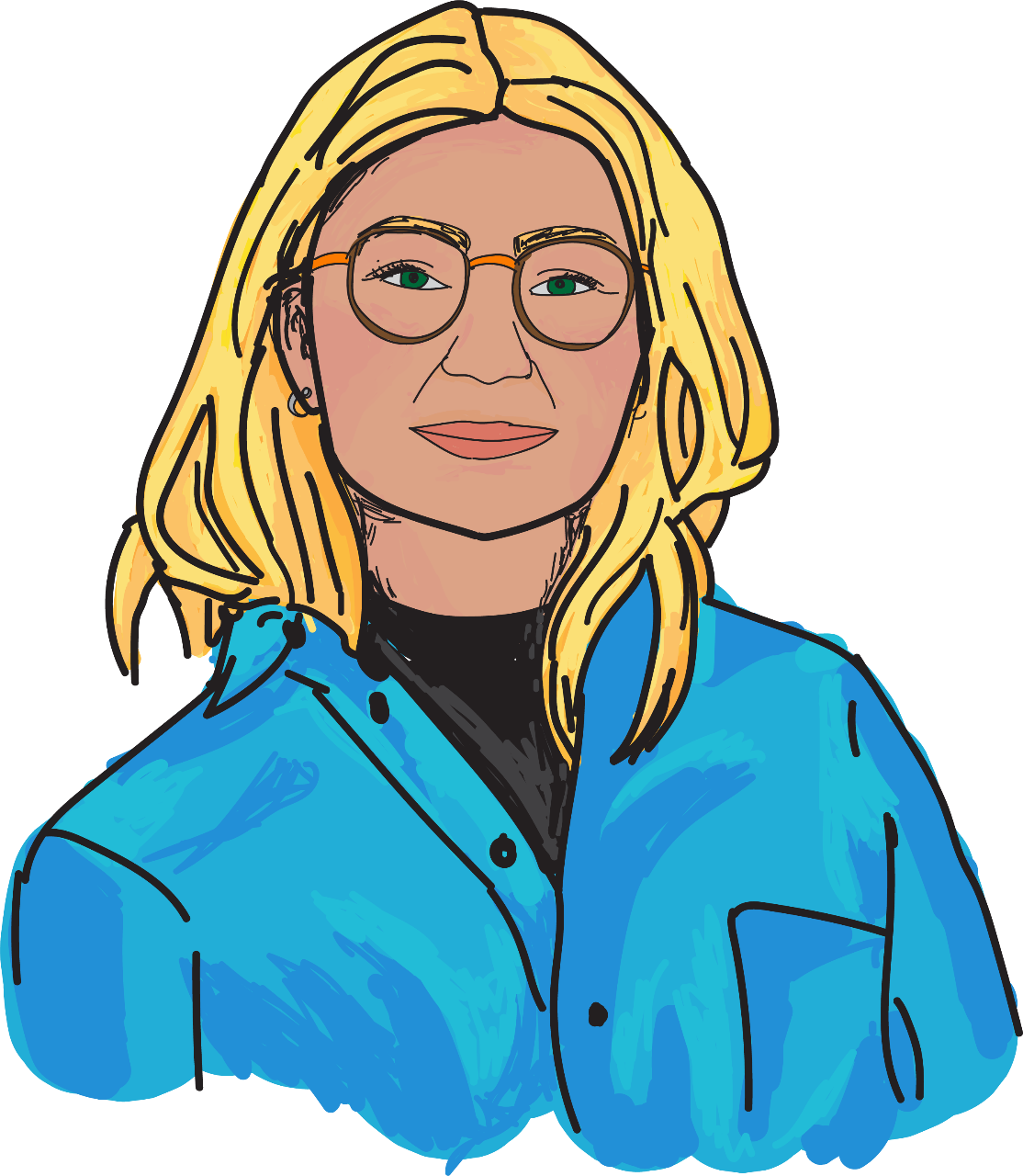 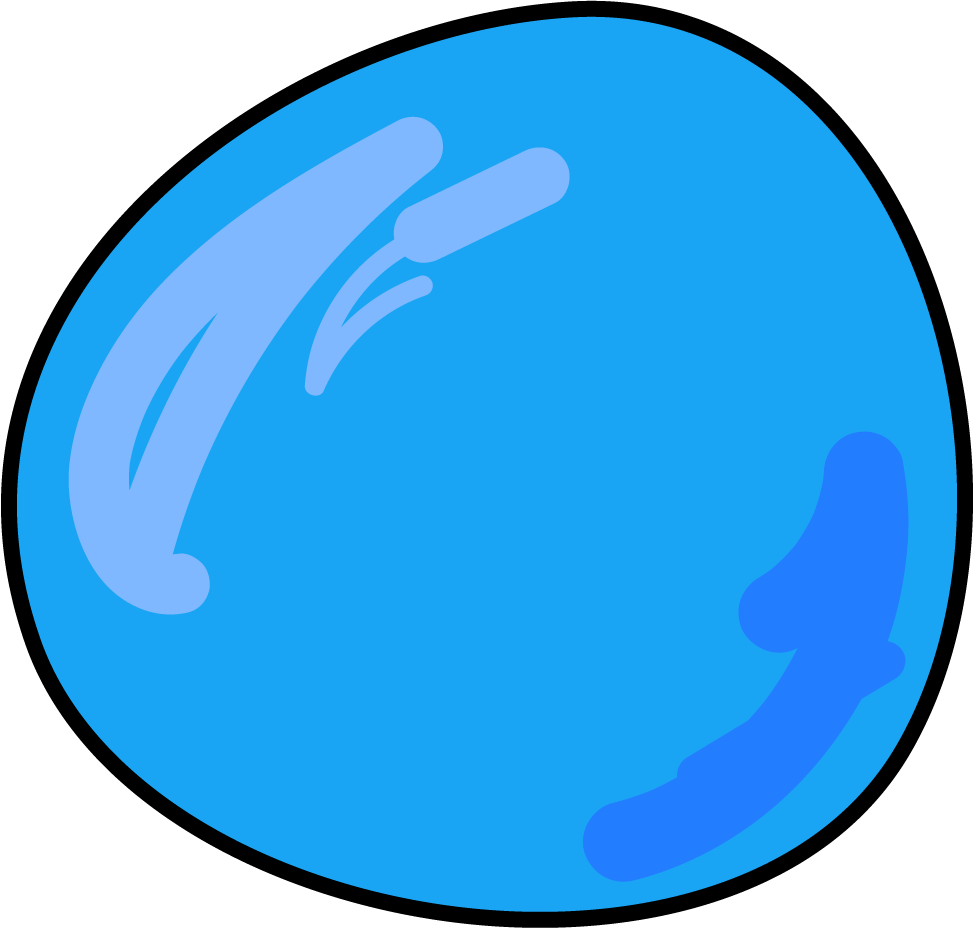 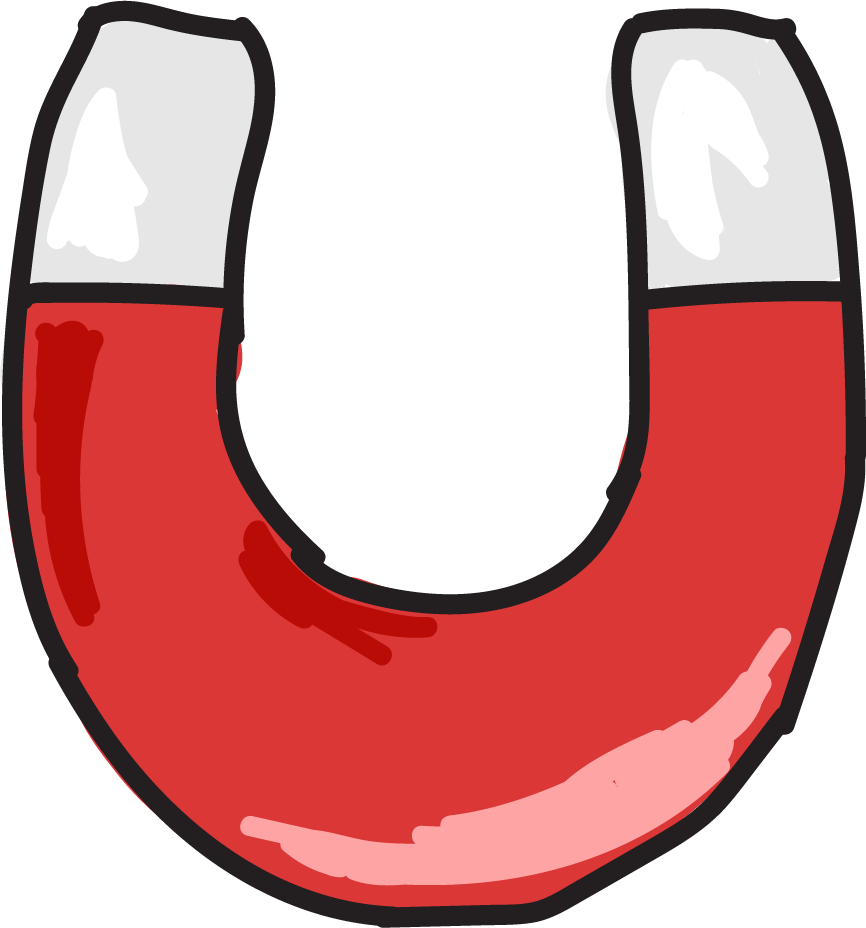